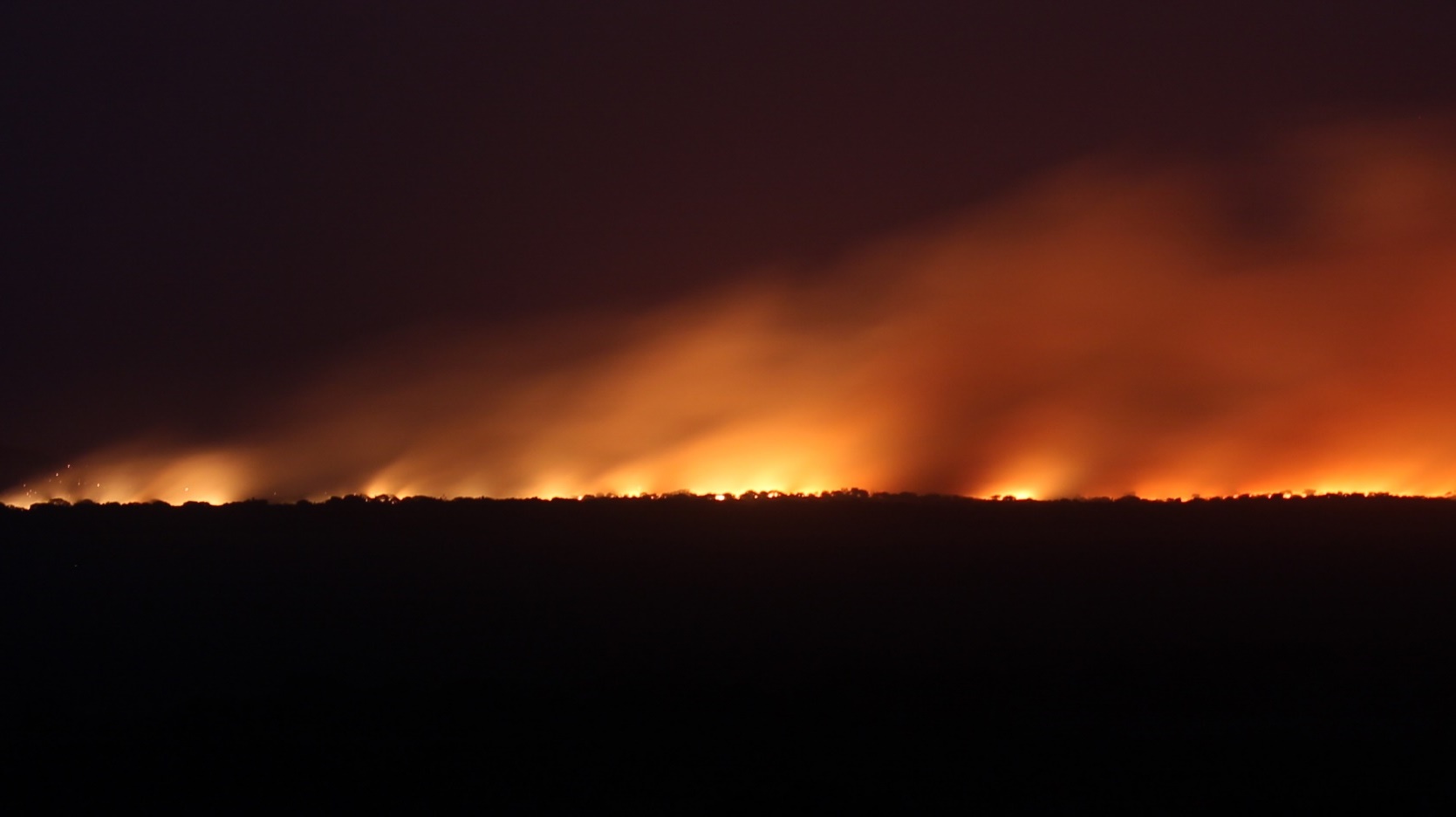 1 Peter 3:1-9
Excellent Behavior (Part 3)
Husbands and Wives
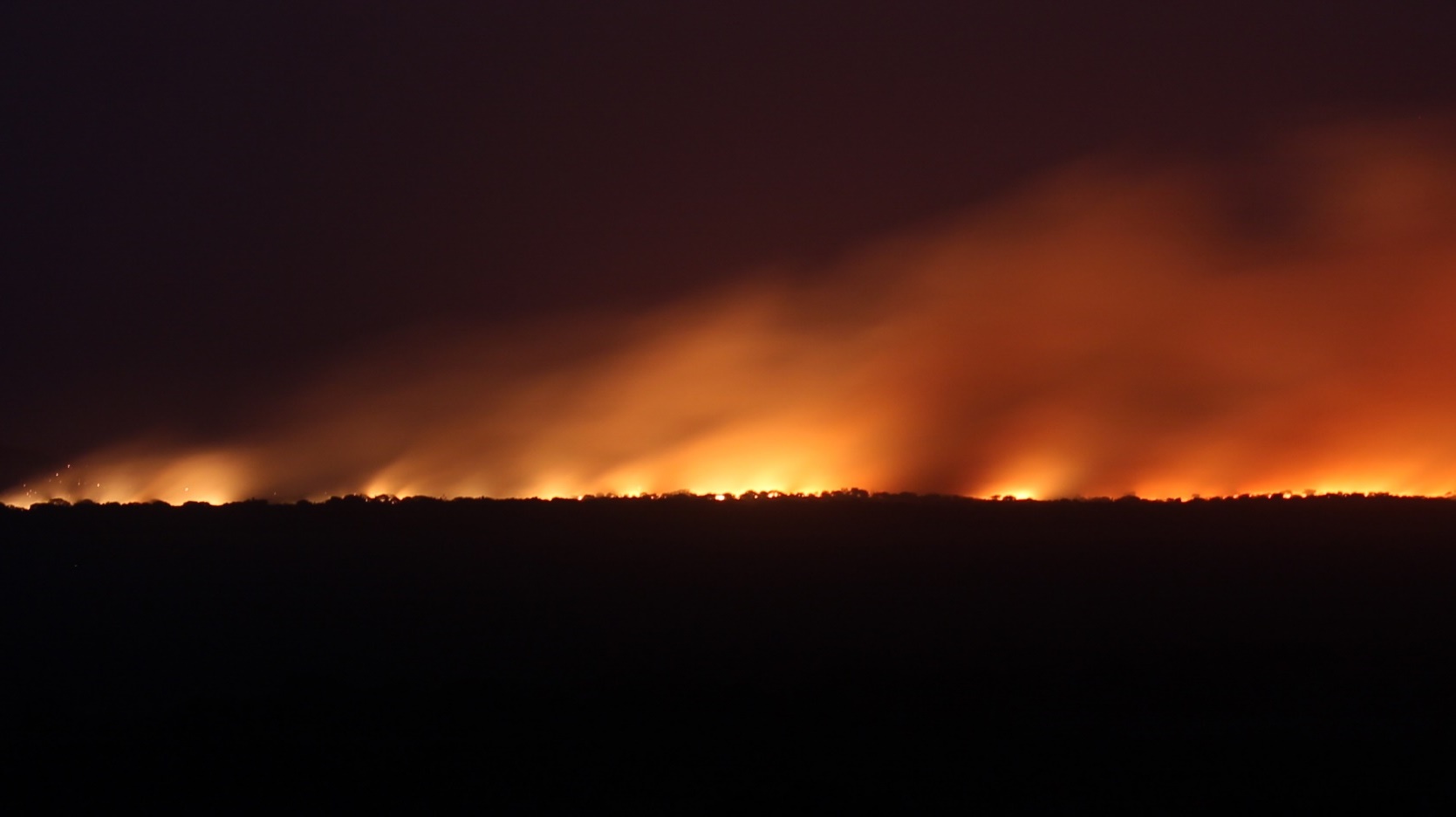 1 Peter 3:1 In the same way, you wives, be submissive to your own husbands so that even if any of them are disobedient to the word, they may be won without a word by the behavior of their wives, 2 as they observe your chaste and respectful behavior.
Excellent Behavior
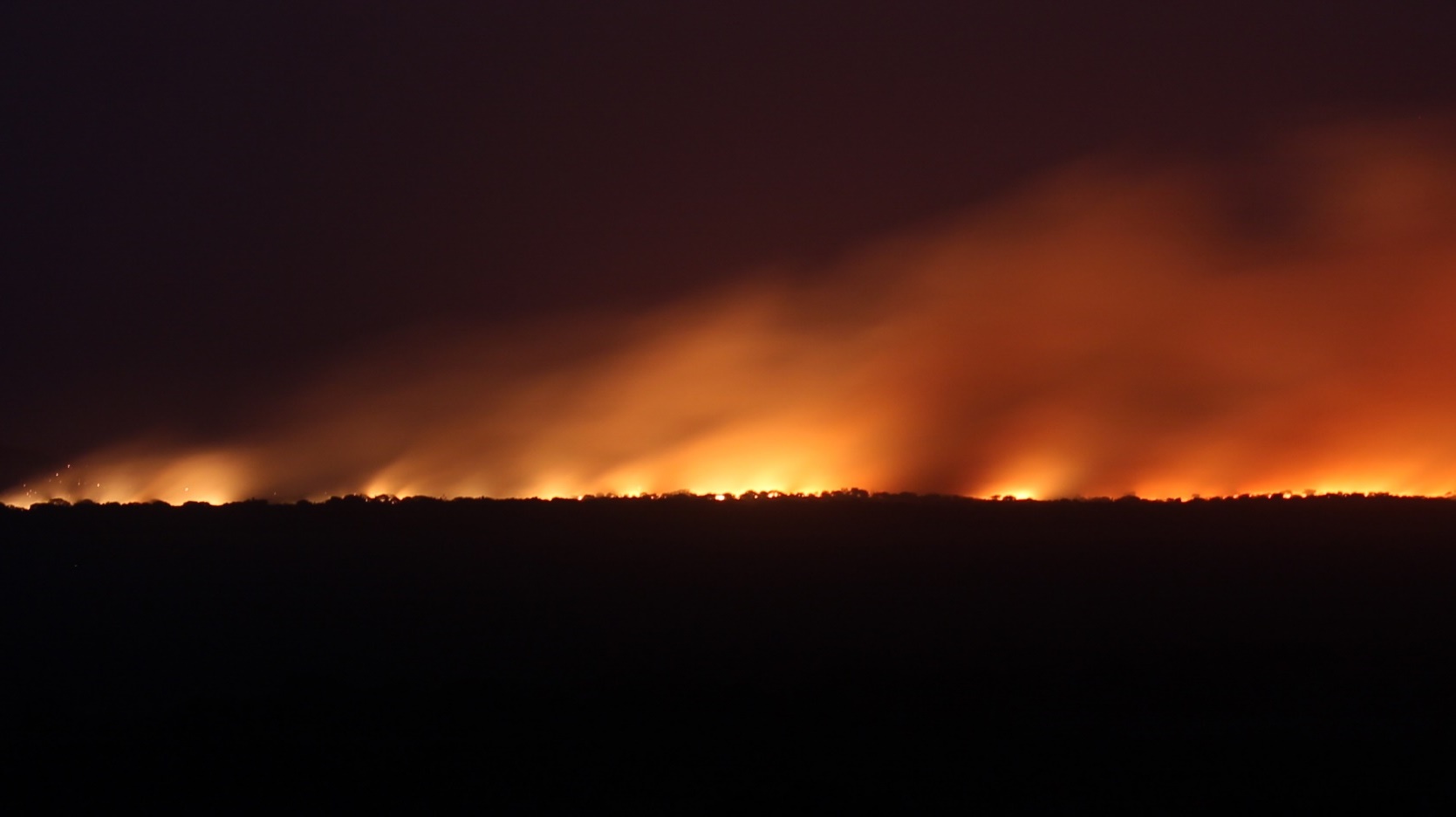 1 Peter 3:3 Your adornment must not be merely external—braiding the hair, and wearing gold jewelry, or putting on dresses; 4 but let it be the hidden person of the heart, with the imperishable quality of a gentle and quiet spirit, which is precious in the sight of God.
Excellent Behavior
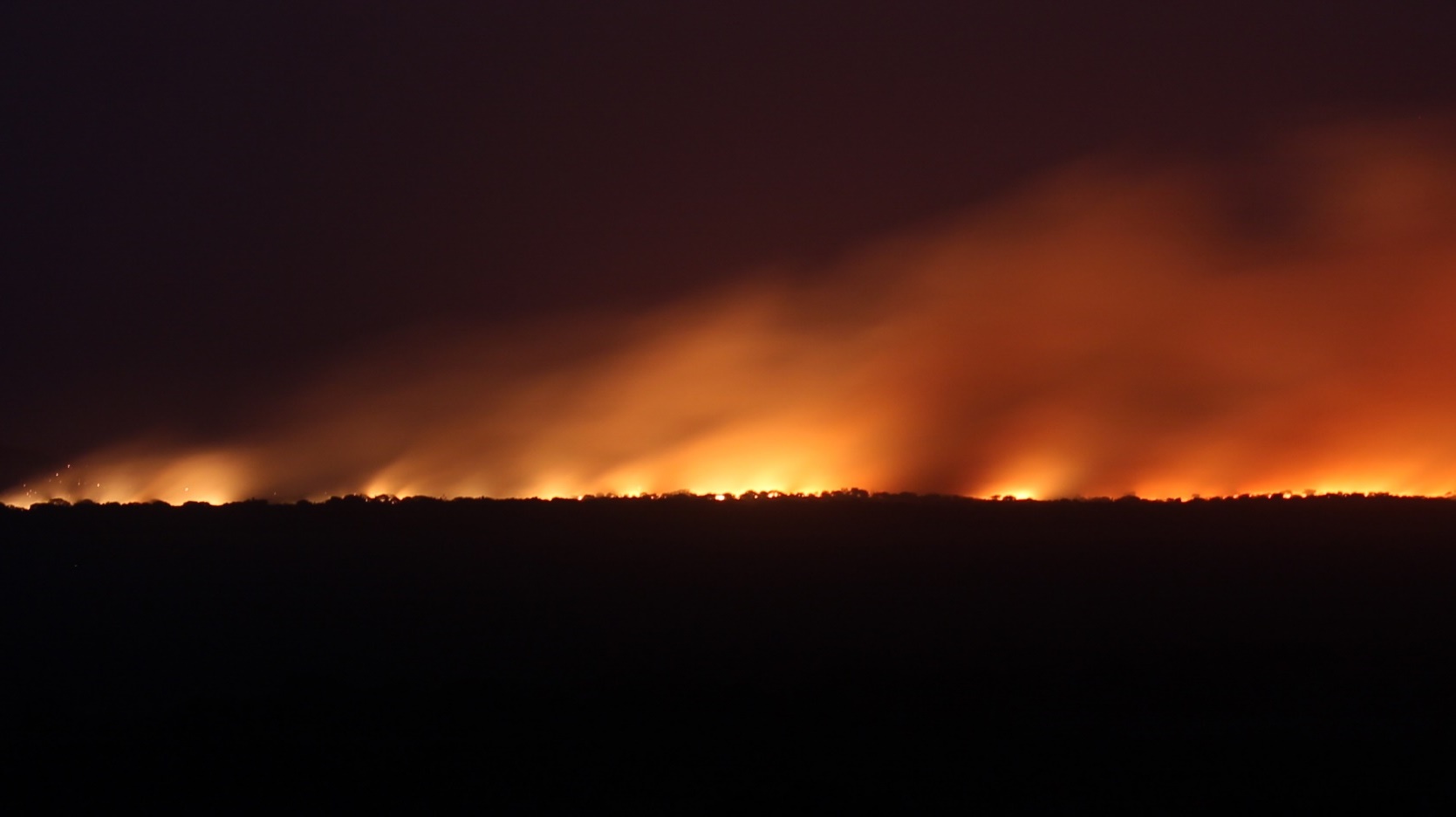 1 Peter 3:5 For in this way in former times the holy women also, who hoped in God, used to adorn themselves, being submissive to their own husbands; 6 just as Sarah obeyed Abraham, calling him lord, and you have become her children if you do what is right without being frightened by any fear.
Excellent Behavior
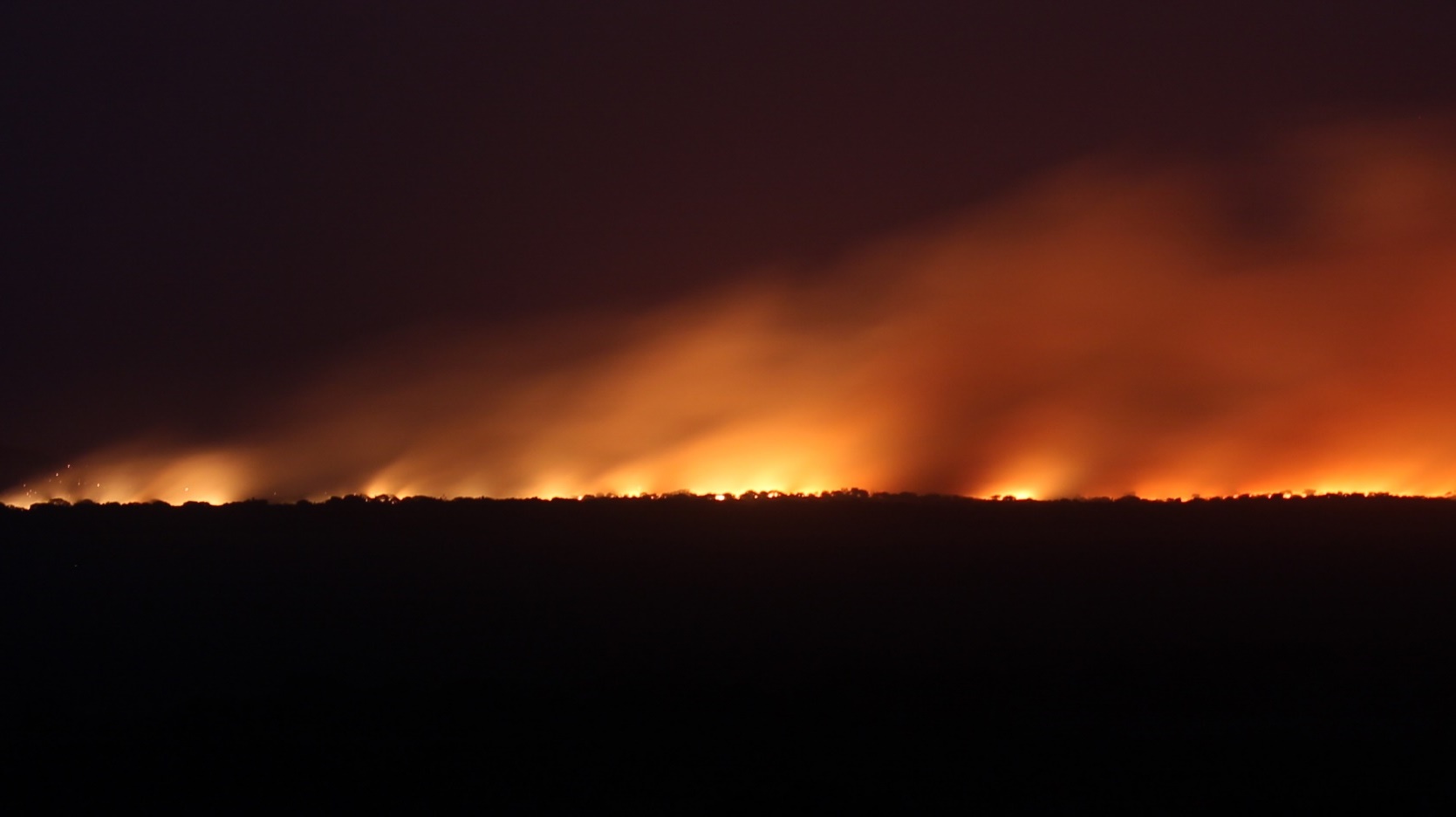 1 Peter 3:7  You husbands in the same way, live with your wives in an understanding way, as with someone weaker, since she is a woman; and show her honor as a fellow heir of the grace of life, so that your prayers will not be hindered.
Excellent Behavior
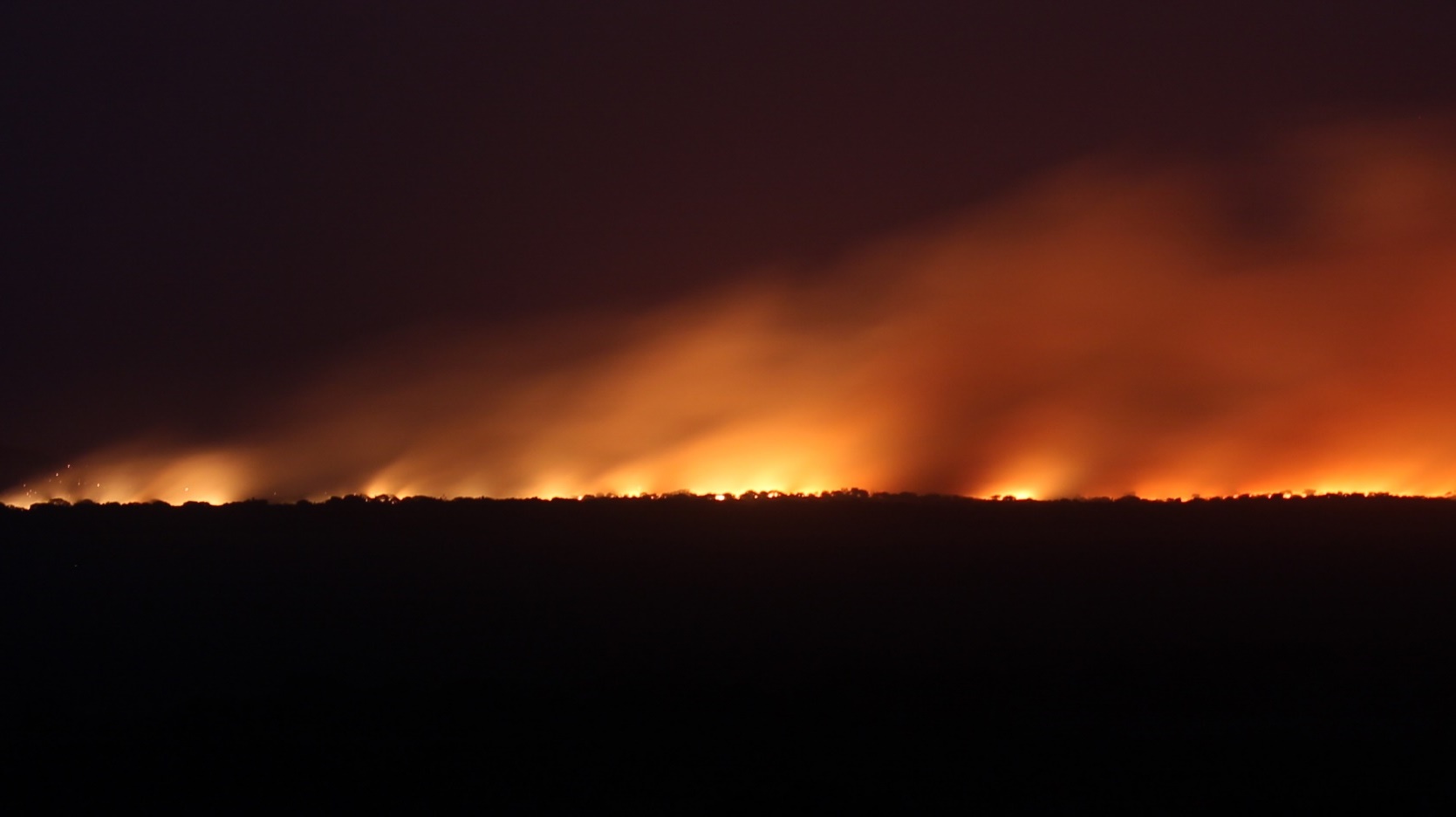 “Women: be submissive, obedient,  and quiet, since you’re weak and men are better”
1 Peter 3:7  You husbands in the same way, live with your wives in an understanding way, as with someone weaker, since she is a woman; and show her honor as a fellow heir of the grace of life, so that your prayers will not be hindered.
Excellent Behavior
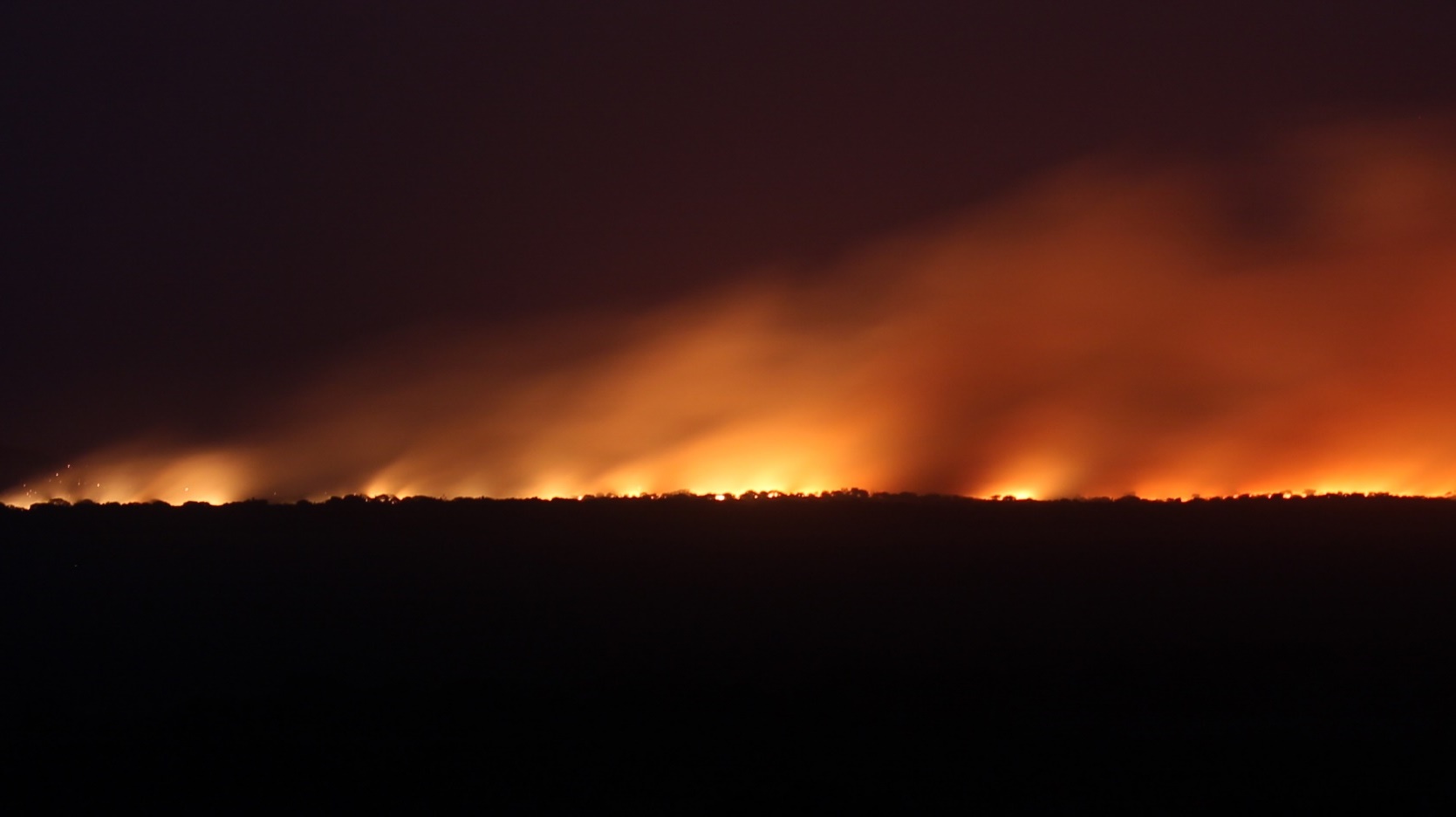 Context really, really matters
1 Peter 3:7  You husbands in the same way, live with your wives in an understanding way, as with someone weaker, since she is a woman; and show her honor as a fellow heir of the grace of life, so that your prayers will not be hindered.
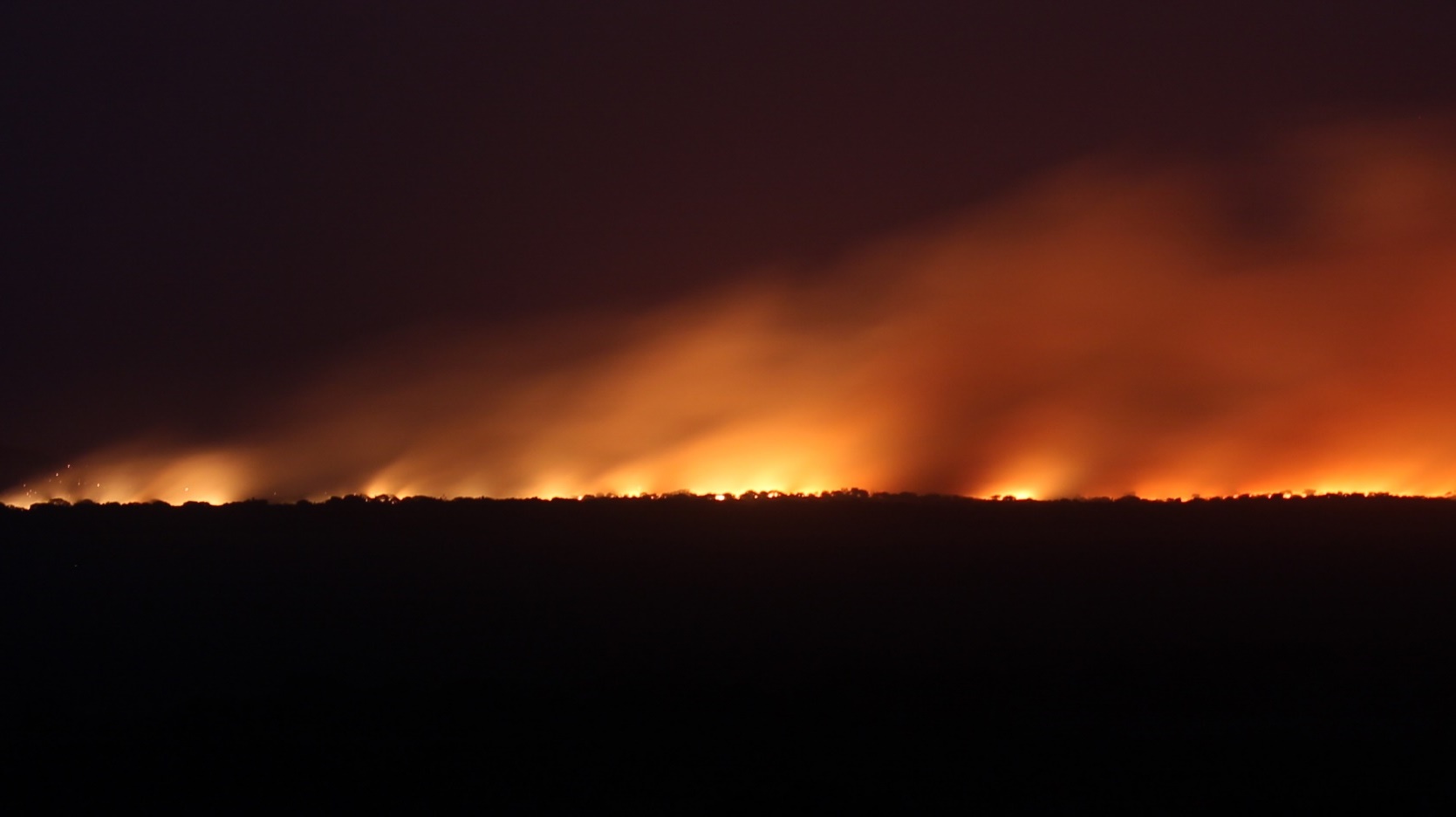 Context really, really matters
1 Peter 3:1 In the same way, you wives, be submissive to your own husbands so that even if any of them are disobedient to the word, they may be won without a word by the behavior of their wives, 2 as they observe your chaste and respectful behavior.
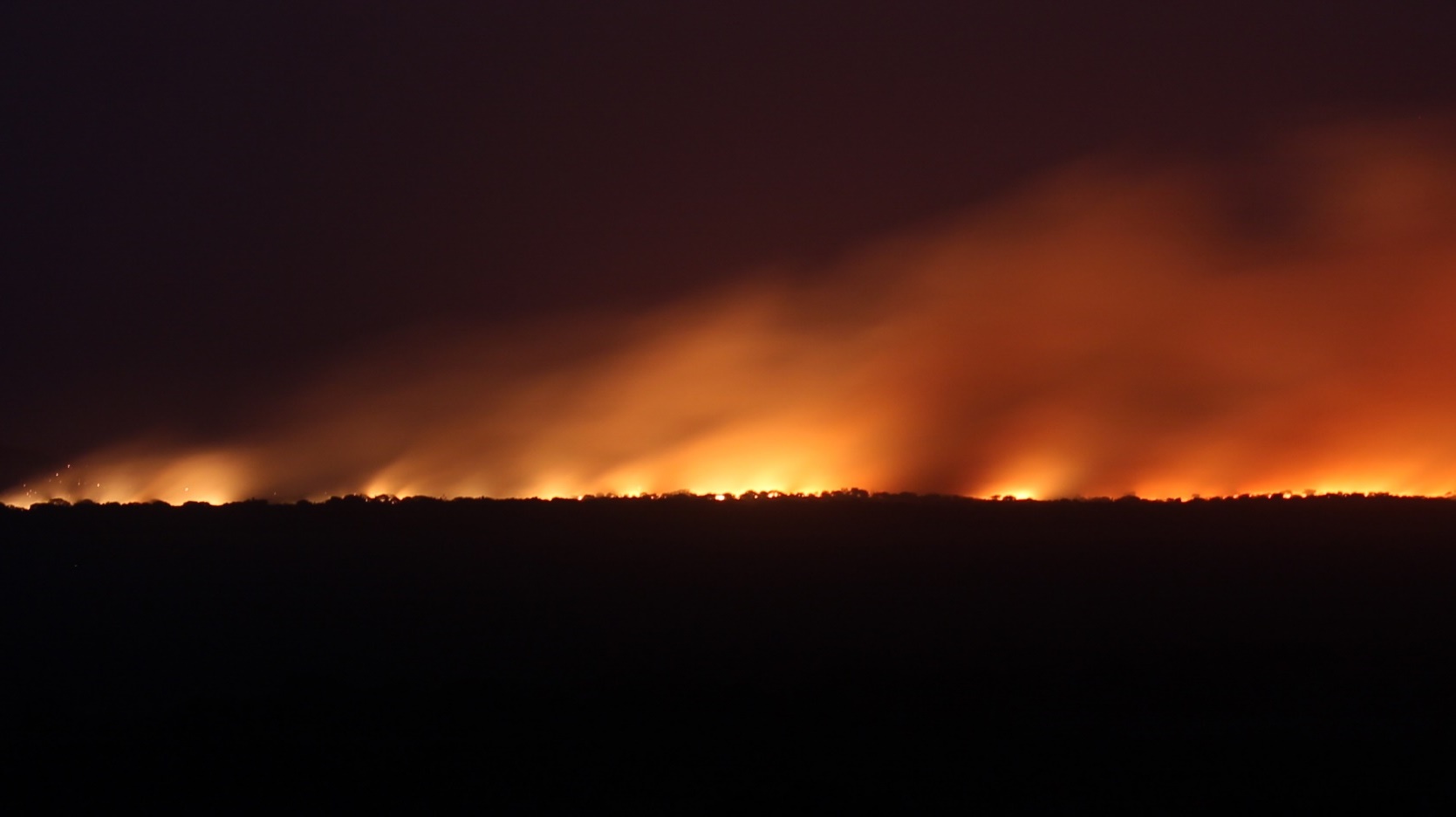 Context really, really matters
“Fiery Ordeal”
Responding to slander
Enduring injustice for the sake of Christ
Doing right when others treat you wrong, 
for the sake of a greater good
1 Peter 3:1 In the same way, you wives, be submissive to your own husbands so that even if any of them are disobedient to the word, they may be won without a word by the behavior of their wives, 2 as they observe your chaste and respectful behavior.
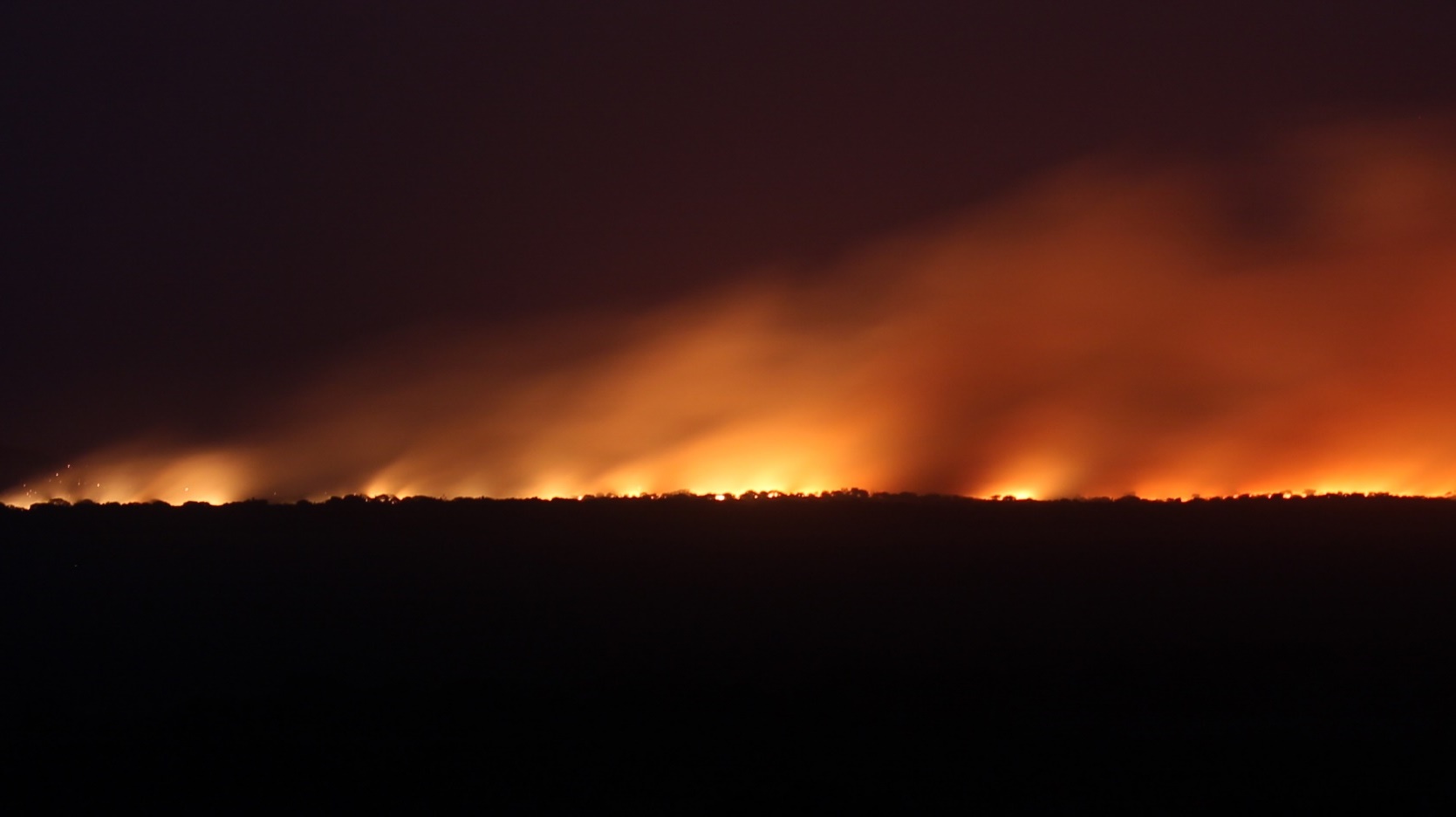 Context really, really matters
“Fiery Ordeal”
Responding to slander
Enduring injustice for the sake of Christ
Doing right when others treat you wrong, 
for the sake of a greater good
1 Pet 2:21 For you have been called for this purpose, since Christ also suffered for you, leaving you an example for you to follow in His steps, 22 who committed no sin, nor was any deceit found in His mouth; 23 and while being reviled, He did not revile in return; while suffering, He uttered no threats, but kept entrusting Himself to Him who judges righteously;
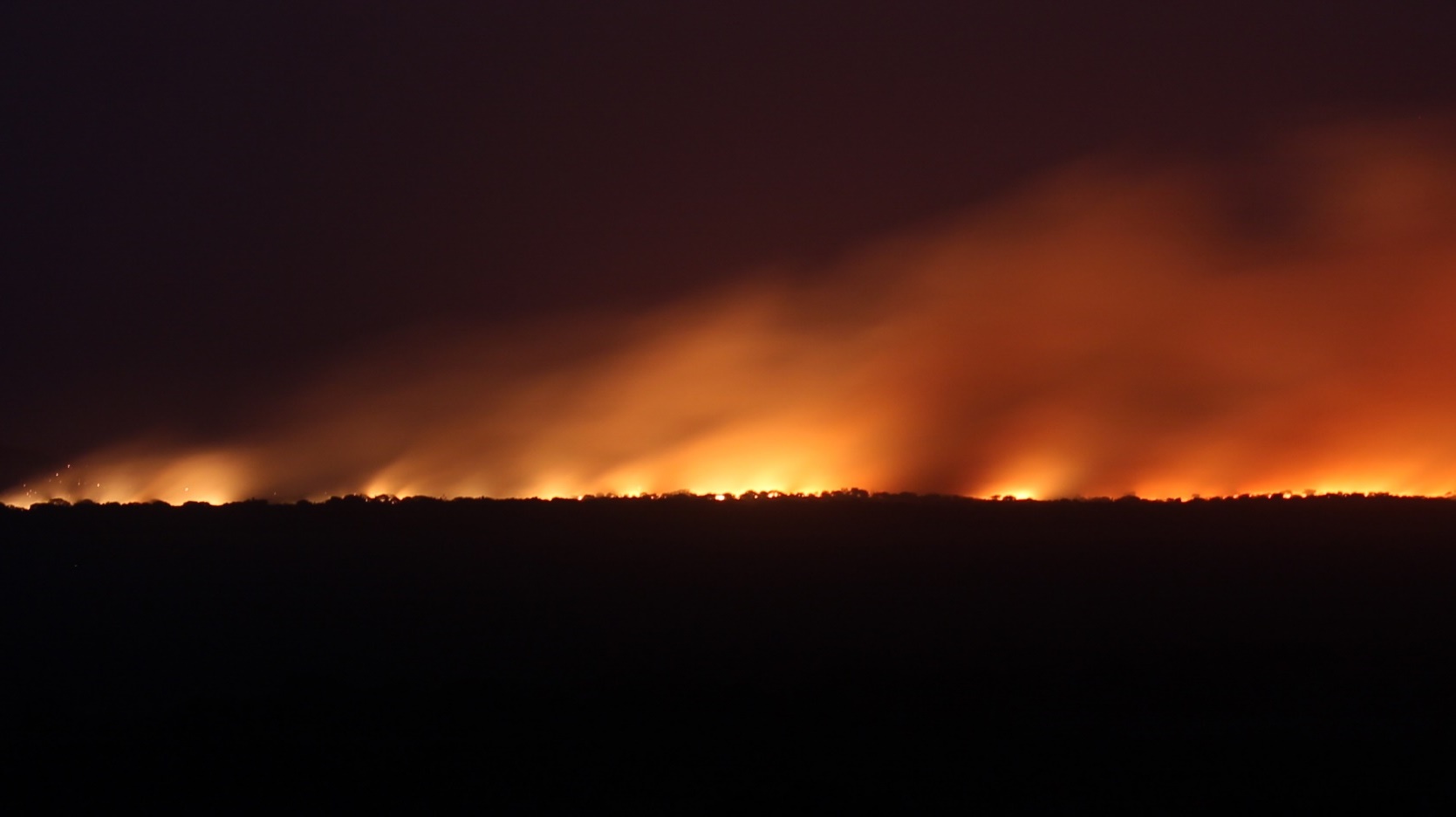 Context really, really matters
“Fiery Ordeal”
Responding to slander
Enduring injustice for the sake of Christ
Doing right when others treat you wrong, 
for the sake of a greater good
1 Pet 2:21 For you have been called for this purpose, since Christ also suffered for you, leaving you an example for you to follow in His steps, 22 who committed no sin, nor was any deceit found in His mouth; 23 and while being reviled, He did not revile in return; while suffering, He uttered no threats, but kept entrusting Himself to Him who judges righteously;
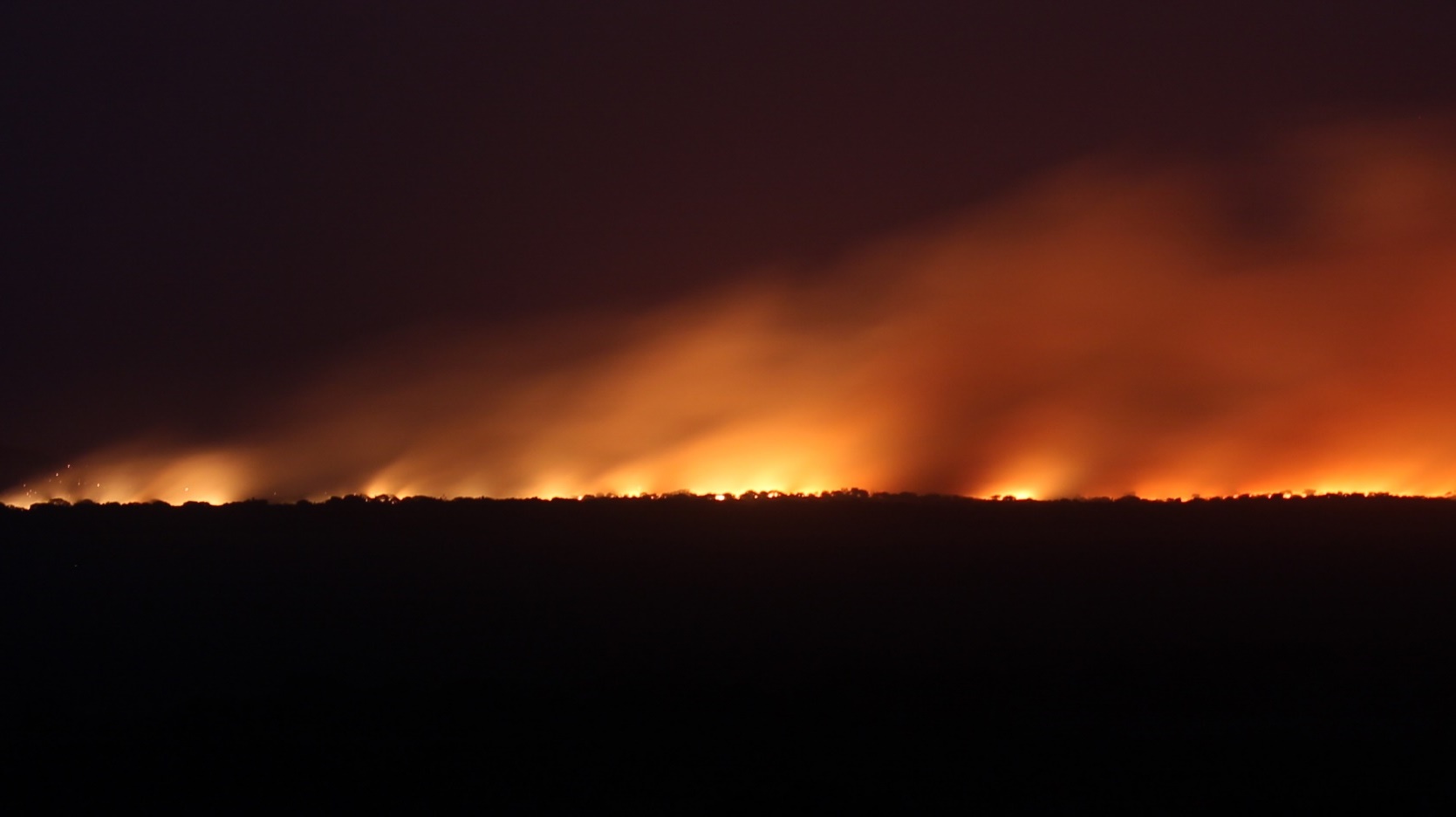 Context really, really matters
“Fiery Ordeal”
Responding to slander
Enduring injustice for the sake of Christ
Doing right when others treat you wrong, 
for the sake of a greater good
1 Pet 2:21 For you have been called for this purpose, since Christ also suffered for you, leaving you an example for you to follow in His steps, 22 who committed no sin, nor was any deceit found in His mouth; 23 and while being reviled, He did not revile in return; while suffering, He uttered no threats, but kept entrusting Himself to Him who judges righteously;
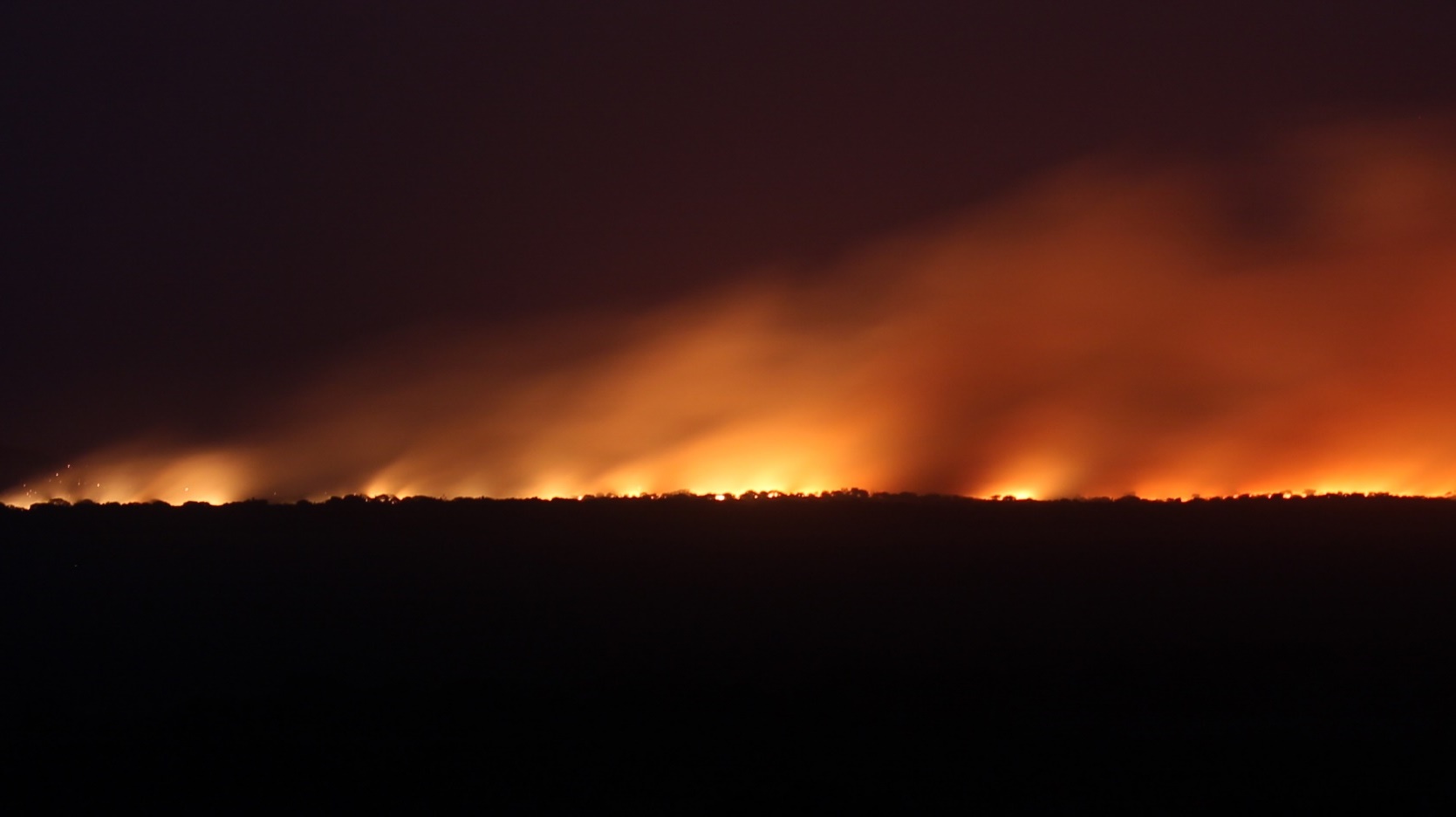 Context really, really matters
“Fiery Ordeal”
Responding to slander
Enduring injustice for the sake of Christ
Doing right when others treat you wrong, 
for the sake of a greater good
1 Pet 2:21 For you have been called for this purpose, since Christ also suffered for you, leaving you an example for you to follow in His steps, 22 who committed no sin, nor was any deceit found in His mouth; 23 and while being reviled, He did not revile in return; while suffering, He uttered no threats, but kept entrusting Himself to Him who judges righteously;
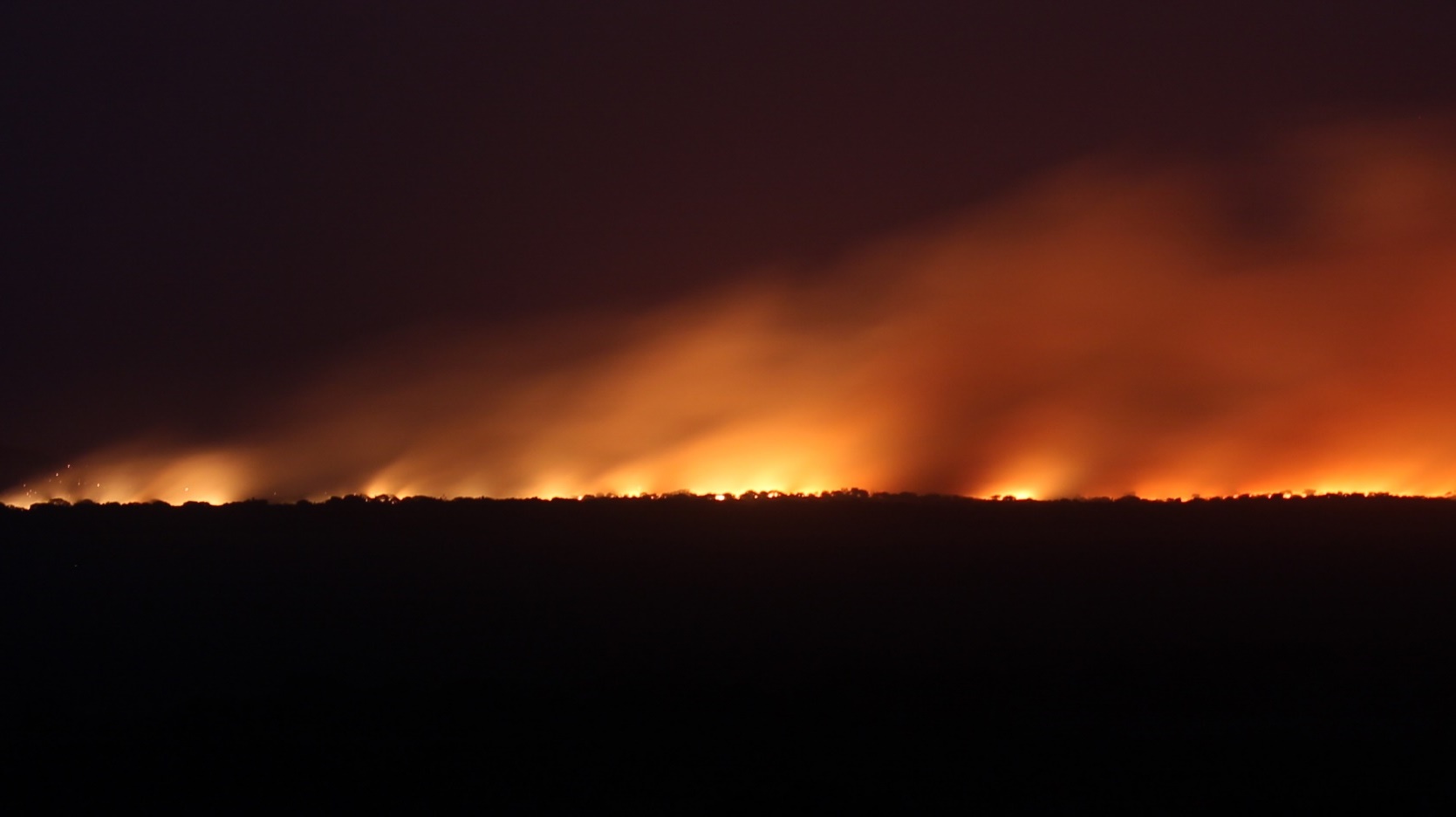 Context really, really matters
“Fiery Ordeal”
Responding to slander
Enduring injustice for the sake of Christ
Doing right when others treat you wrong, 
for the sake of a greater good
1 Pet 2:21 For you have been called for this purpose, since Christ also suffered for you, leaving you an example for you to follow in His steps, 22 who committed no sin, nor was any deceit found in His mouth; 23 and while being reviled, He did not revile in return; while suffering, He uttered no threats, but kept entrusting Himself to Him who judges righteously;
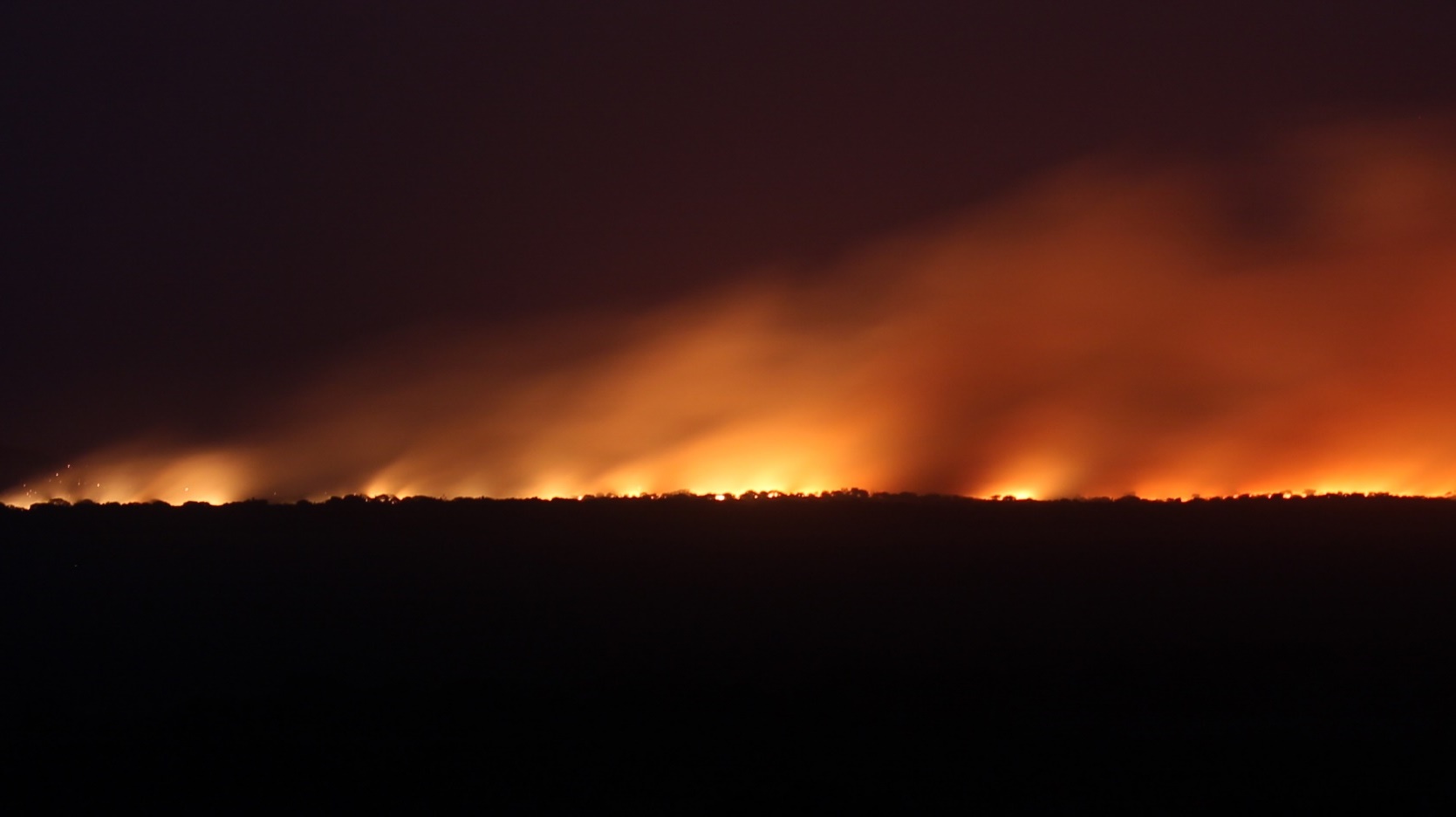 Context really, really matters
“Fiery Ordeal”
Responding to slander
Enduring injustice for the sake of Christ
Doing right when others treat you wrong, 
for the sake of a greater good
1 Pet 2:21 For you have been called for this purpose, since Christ also suffered for you, leaving you an example for you to follow in His steps, 22 who committed no sin, nor was any deceit found in His mouth; 23 and while being reviled, He did not revile in return; while suffering, He uttered no threats, but kept entrusting Himself to Him who judges righteously;
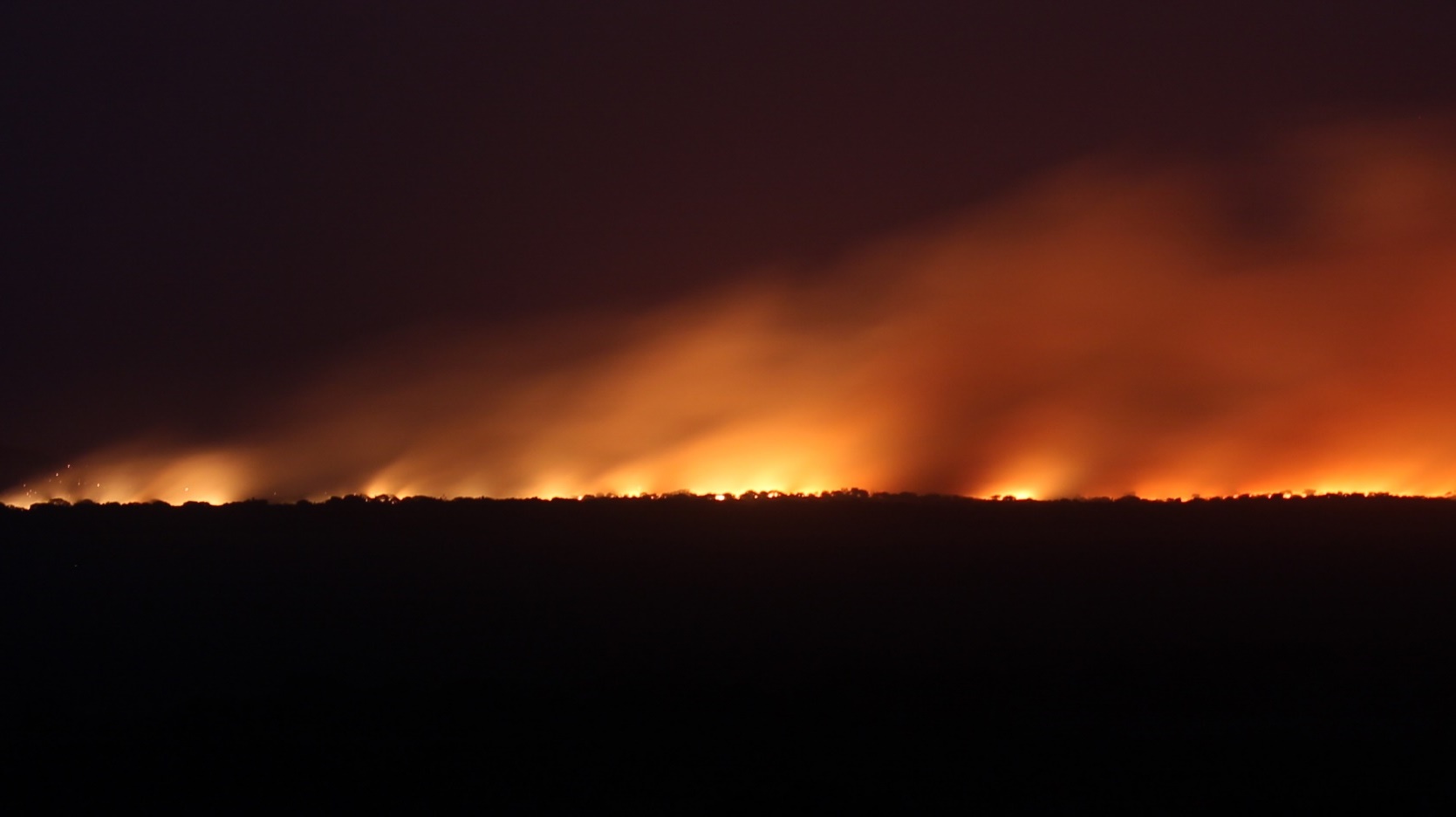 Context really, really matters
“Fiery Ordeal”
Responding to slander
Enduring injustice for the sake of Christ
We are called to love people better than they deserve, because we were loved better than we deserved
Doing right when others treat you wrong, 
for the sake of a greater good
1 Pet 2:21 For you have been called for this purpose, since Christ also suffered for you, leaving you an example for you to follow in His steps, 22 who committed no sin, nor was any deceit found in His mouth; 23 and while being reviled, He did not revile in return; while suffering, He uttered no threats, but kept entrusting Himself to Him who judges righteously;
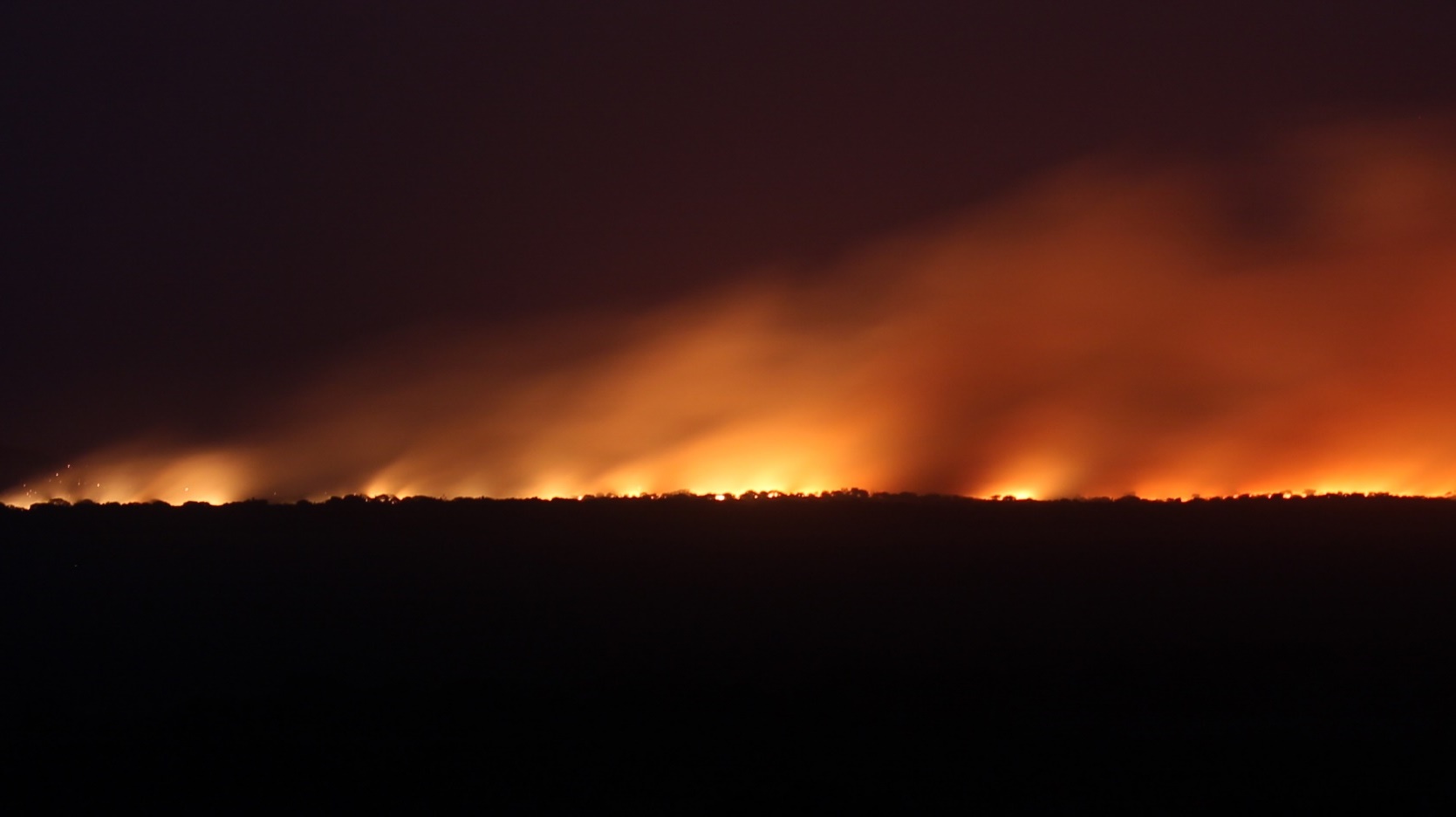 Context really, really matters
1 Peter 3:7  You husbands in the same way …
1 Peter 3:1 In the same way, you wives, be submissive to your own husbands so that even if any of them are disobedient to the word, they may be won without a word by the behavior of their wives, 2 as they observe your chaste and respectful behavior.
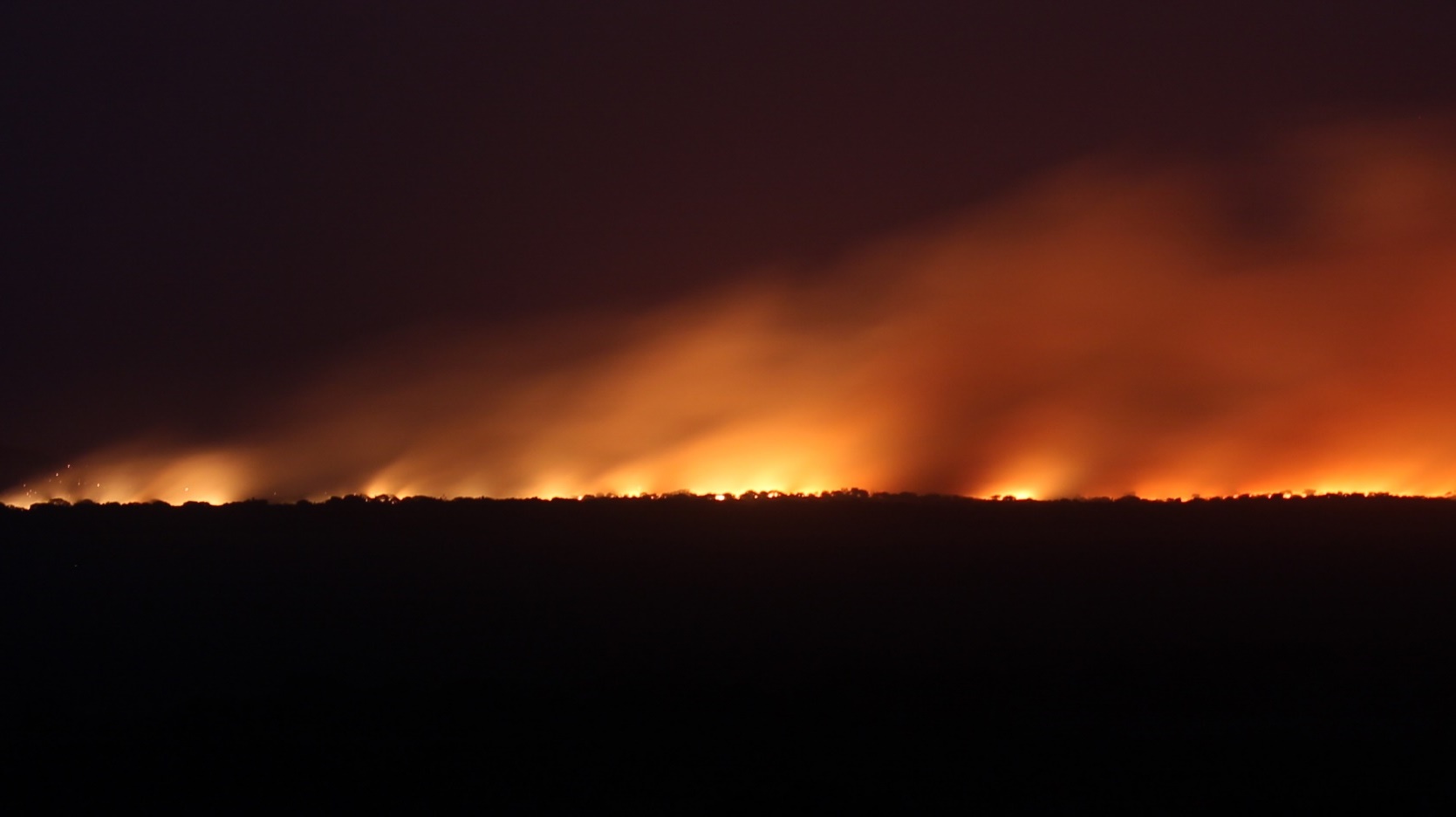 Treat your spouse . . .
1 Peter 3:7  You husbands in the same way …
1 Peter 3:1 In the same way, you wives, be submissive to your own husbands so that even if any of them are disobedient to the word, they may be won without a word by the behavior of their wives, 2 as they observe your chaste and respectful behavior.
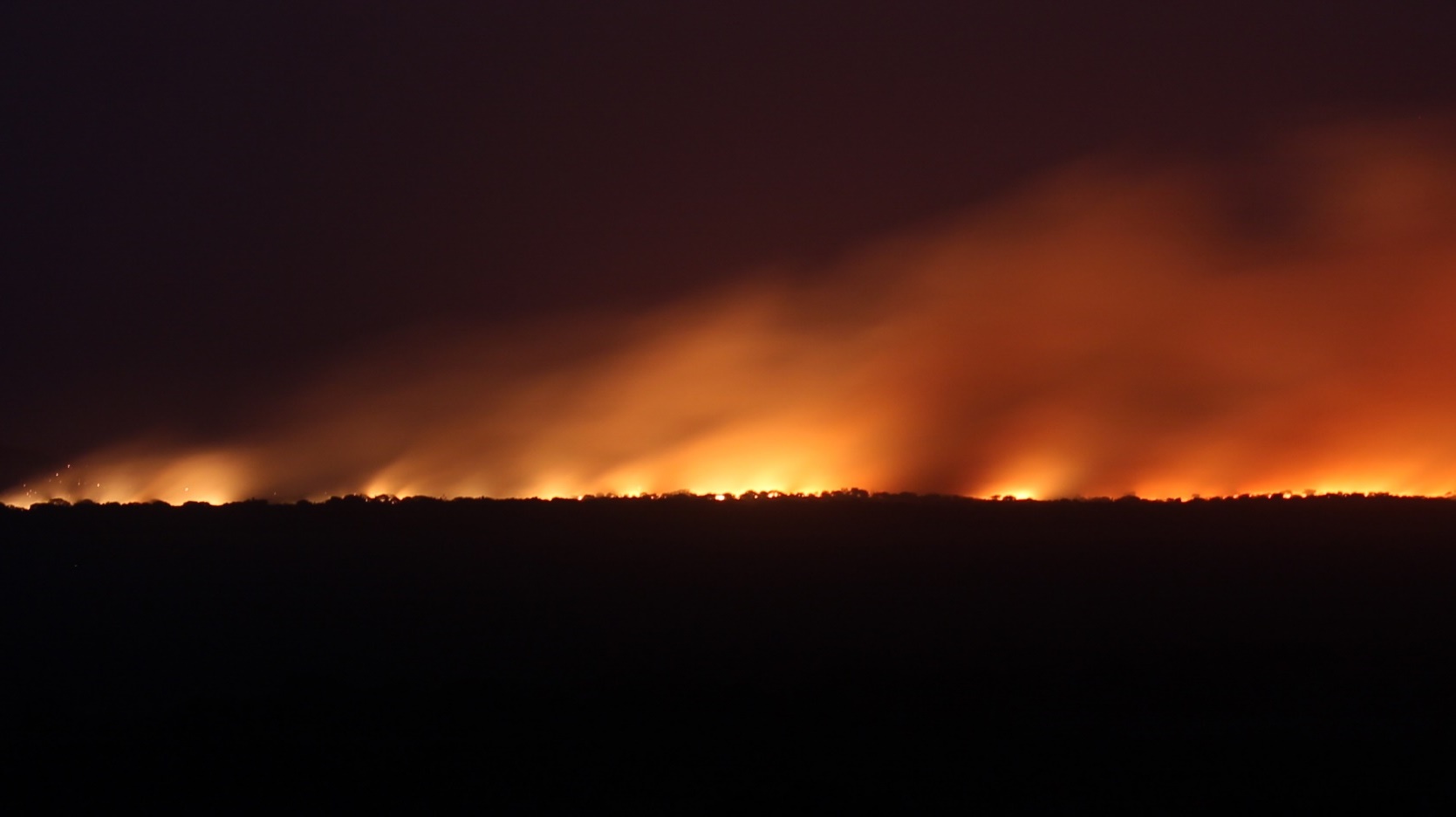 Treat your spouse the way Christ treated you
1 Peter 3:7  You husbands in the same way …
1 Peter 3:1 In the same way, you wives, be submissive to your own husbands so that even if any of them are disobedient to the word, they may be won without a word by the behavior of their wives, 2 as they observe your chaste and respectful behavior.
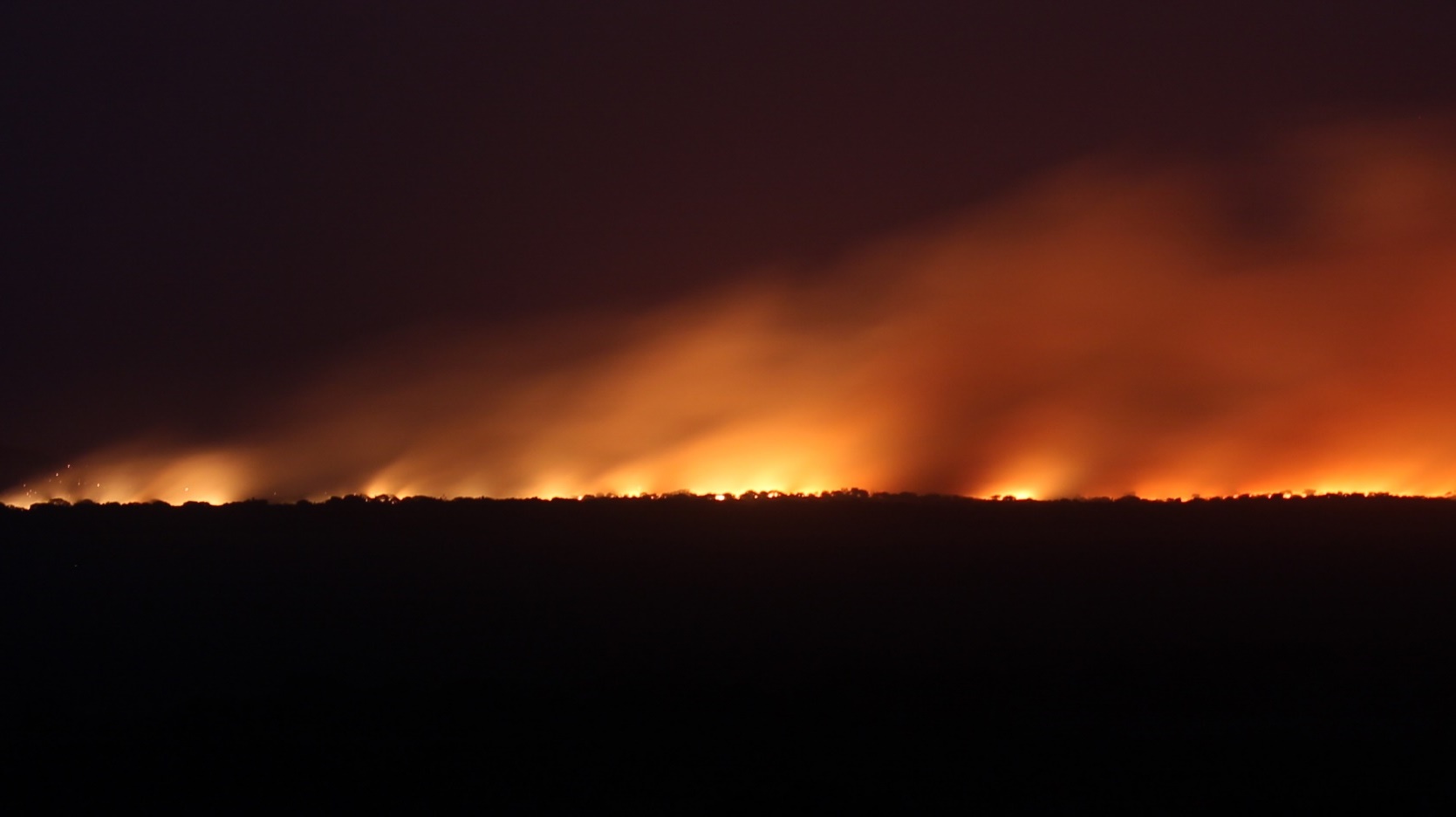 Treat your spouse the way Christ treated you
Submission is what Peter has been asking of everyone
1 Peter 2:13 Submit yourselves for the Lord’s sake to every human institution, whether to a king …
1 Peter 2:18 Servants, be submissive to your masters with all respect …
1 Peter 3:1 In the same way, you wives, be submissive to your own husbands so that even if any of them are disobedient to the word, they may be won without a word by the behavior of their wives, 2 as they observe your chaste and respectful behavior.
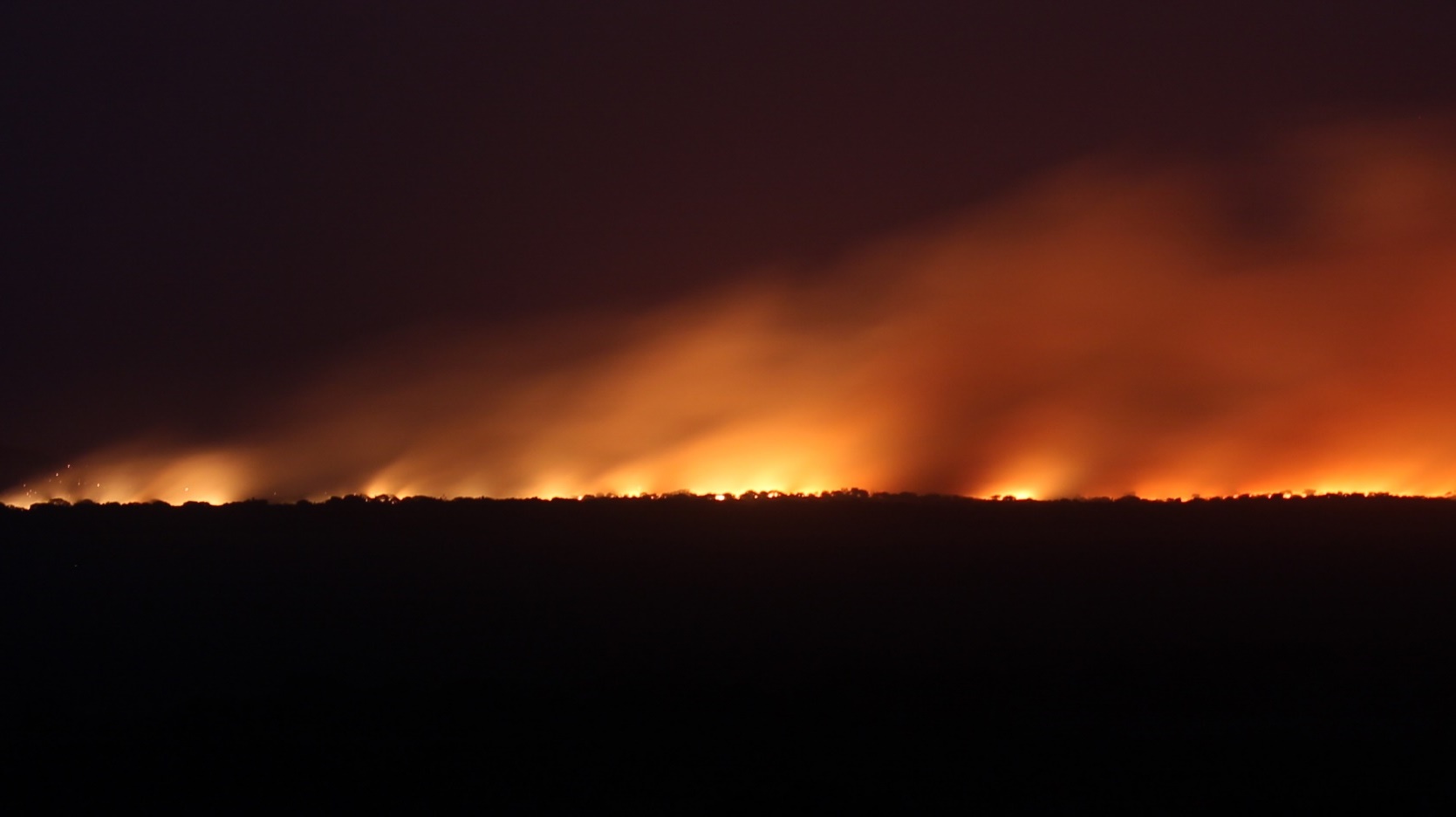 Treat your spouse the way Christ treated you
1 Peter 2:13 Submit yourselves for the Lord’s sake to every human institution, whether to a king …
Literary Context
1 Peter 2:18 Servants, be submissive to your masters with all respect …
1 Peter 3:1 In the same way, you wives, be submissive to your own husbands so that even if any of them are disobedient to the word, they may be won without a word by the behavior of their wives, 2 as they observe your chaste and respectful behavior.
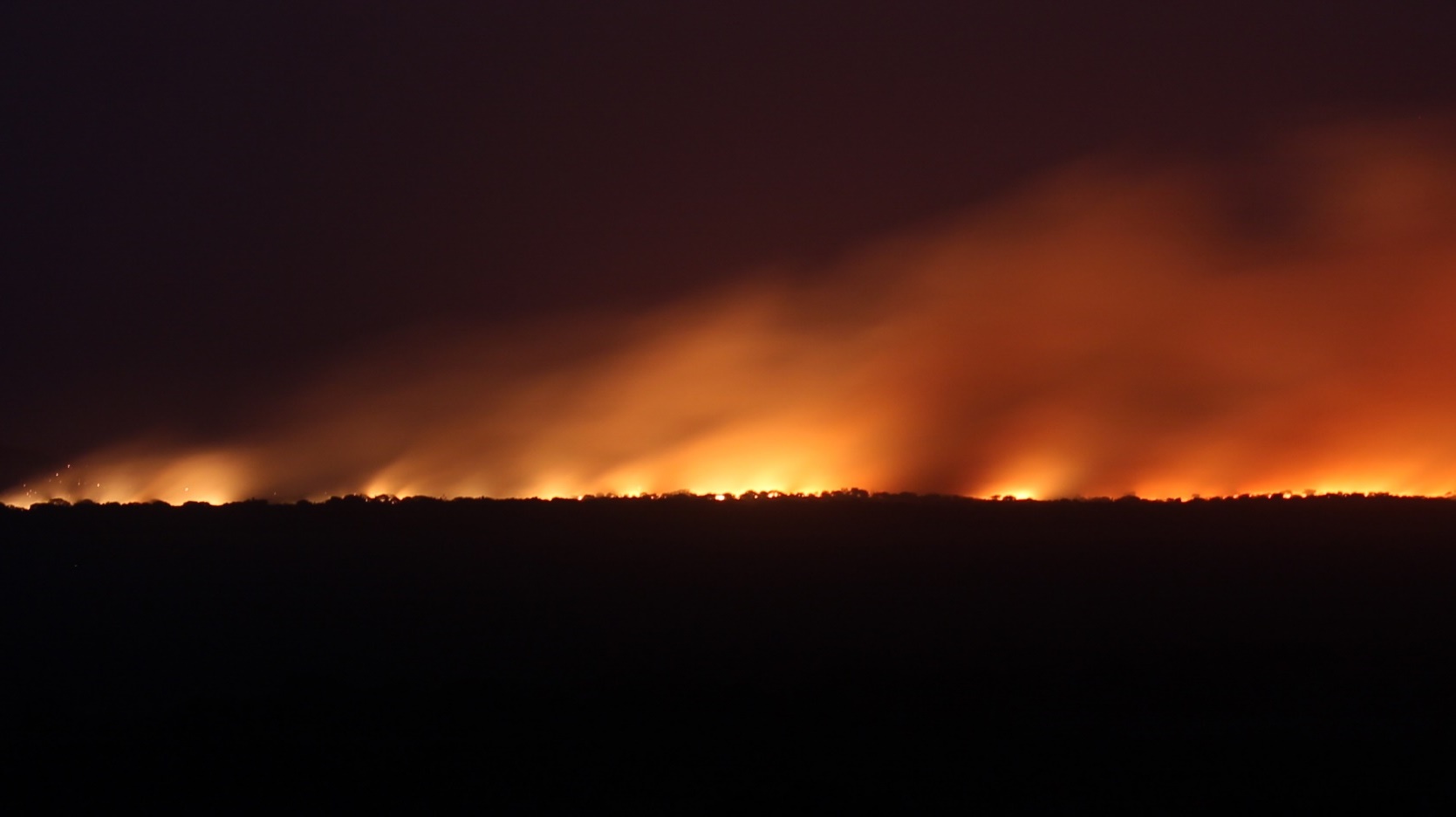 Treat your spouse the way Christ treated you
Historical Context
1 Peter 3:1 In the same way, you wives, be submissive to your own husbands so that even if any of them are disobedient to the word, they may be won without a word by the behavior of their wives, 2 as they observe your chaste and respectful behavior.
Treat your spouse the way Christ treated you
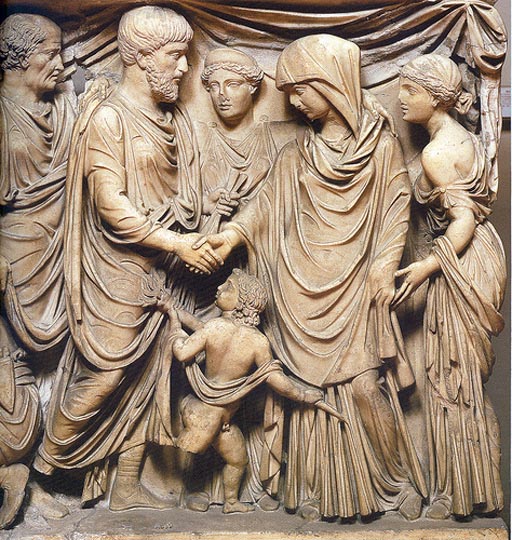 Historical Context
Why is marriage in a list of “unjust” relationships?
1 Peter 3:1 In the same way, you wives, be submissive to your own husbands so that even if any of them are disobedient to the word, they may be won without a word by the behavior of their wives, 2 as they observe your chaste and respectful behavior.
Treat your spouse the way Christ treated you
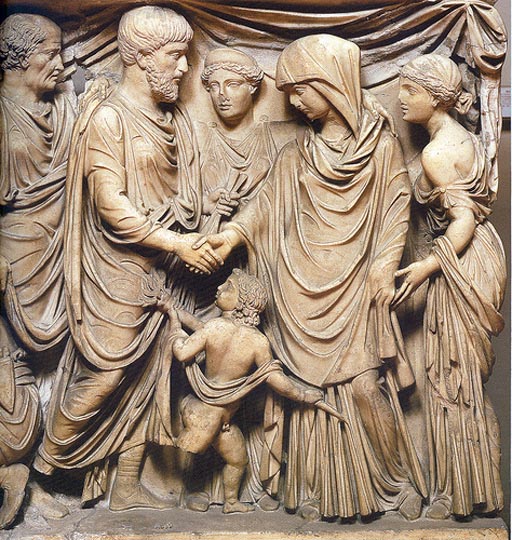 Religious Power
Financial Power
Social Power
Physical Power
Historical Context
Patriarchy:
 
the rule of the father
1 Peter 3:1 In the same way, you wives, be submissive to your own husbands so that even if any of them are disobedient to the word, they may be won without a word by the behavior of their wives, 2 as they observe your chaste and respectful behavior.
Treat your spouse the way Christ treated you
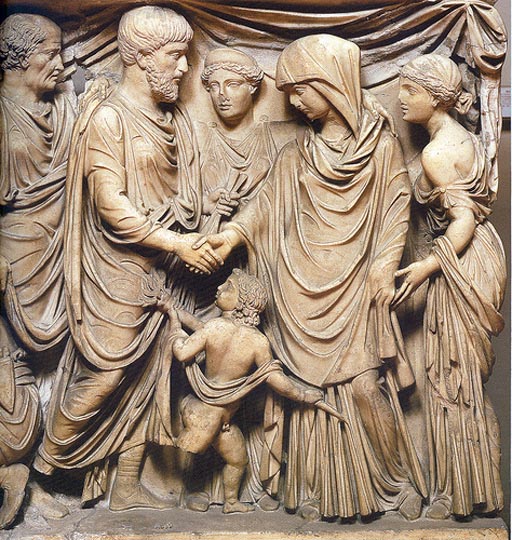 Biblical Context
The Bible does describe an “order of the house”
1 Peter 3:1 In the same way, you wives, be submissive to your own husbands so that even if any of them are disobedient to the word, they may be won without a word by the behavior of their wives, 2 as they observe your chaste and respectful behavior.
Treat your spouse the way Christ treated you
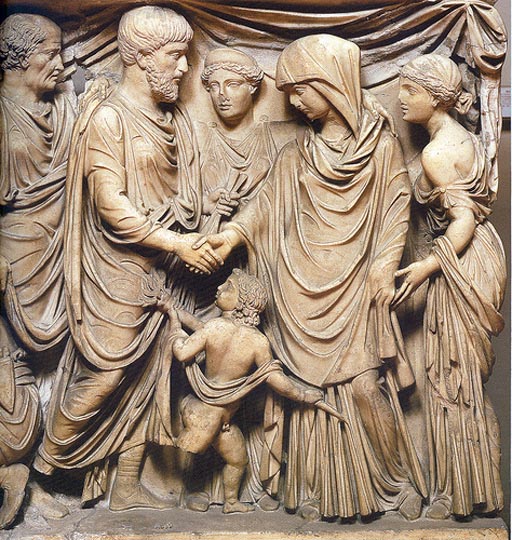 Galatians 3:28  There is neither Jew nor Greek, there is neither slave nor free man, there is neither male nor female;  for you are all one in Christ Jesus.
Biblical Context
But in the context of a radically progressive view of women
1 Peter 3:1 In the same way, you wives, be submissive to your own husbands so that even if any of them are disobedient to the word, they may be won without a word by the behavior of their wives, 2 as they observe your chaste and respectful behavior.
Treat your spouse the way Christ treated you
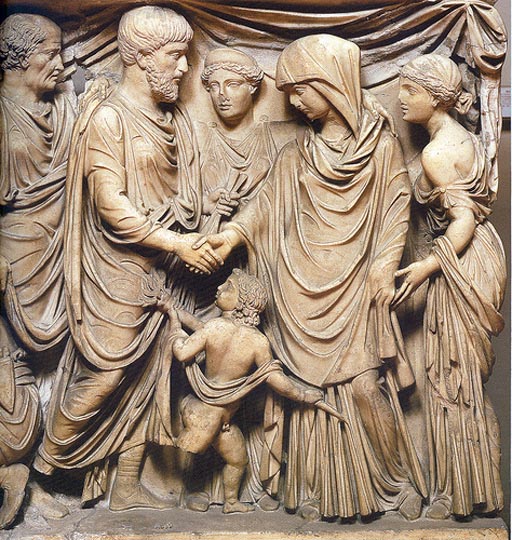 1 Corinthinans7:3 The husband must fulfill his duty to his wife, and likewise also the wife to her husband. 4 The wife does not have authority over her own body, but the husband does; and likewise also the husband does not have authority over his own body, but the wife does.
Biblical Context
But in the context of a radically progressive view of women
1 Peter 3:1 In the same way, you wives, be submissive to your own husbands so that even if any of them are disobedient to the word, they may be won without a word by the behavior of their wives, 2 as they observe your chaste and respectful behavior.
Treat your spouse the way Christ treated you
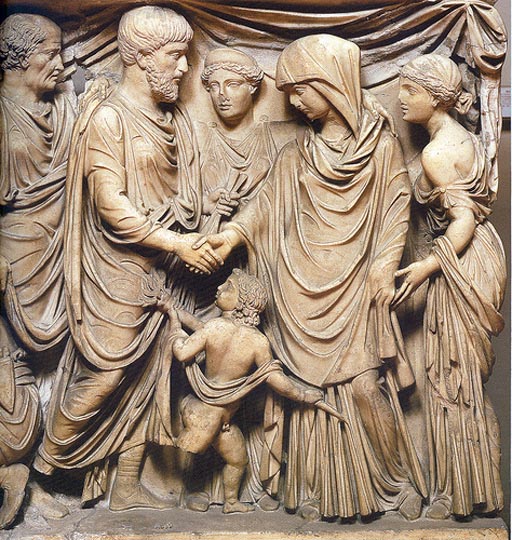 Biblical Context
This rocked the boat!
And fed the slander against Christians that they were a menace that was going to subvert and upend the fabric of society
1 Peter 3:1 In the same way, you wives, be submissive to your own husbands so that even if any of them are disobedient to the word, they may be won without a word by the behavior of their wives, 2 as they observe your chaste and respectful behavior.
Treat your spouse the way Christ treated you
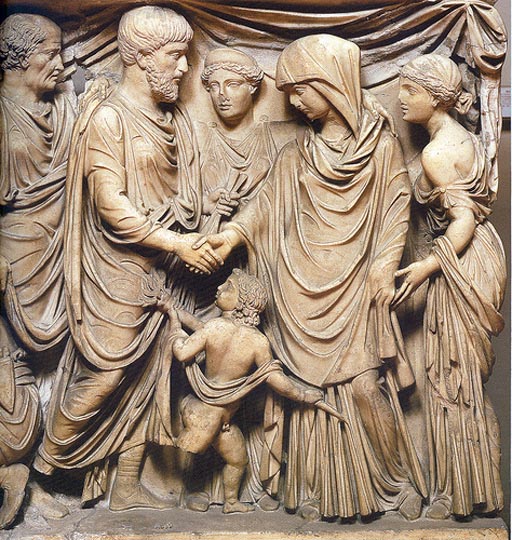 Biblical Context
So a Christian couple was free to enjoy this new dynamic
But avoid flaunting it in a way a way that would distract, offend, or discredit
1 Peter 3:1 In the same way, you wives, be submissive to your own husbands so that even if any of them are disobedient to the word, they may be won without a word by the behavior of their wives, 2 as they observe your chaste and respectful behavior.
1 Peter 3:1 In the same way, you wives, be submissive to your own usbands so that even if any of them are disobedient to the word, they may be won without a word by the behavior of their wives, 2 as they observe your chaste and respectful behavior.
Treat your spouse the way Christ treated you
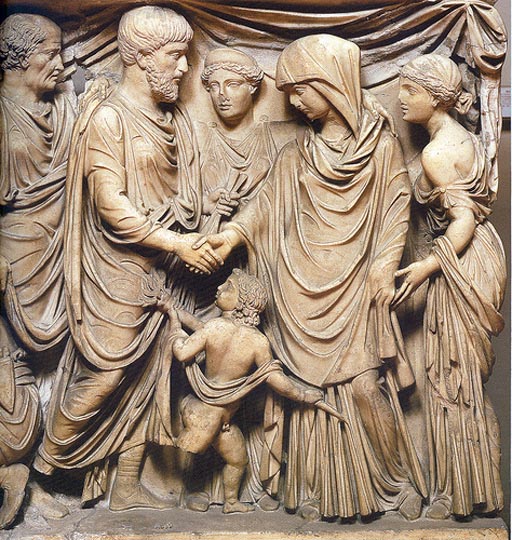 This instruction is given for a very specific (and common) scenario
1 Peter 3:1 In the same way, you wives, be submissive to your own husbands so that even if any of them are disobedient to the word, they may be won without a word by the behavior of their wives, 2 as they observe your chaste and respectful behavior.
Treat your spouse the way Christ treated you
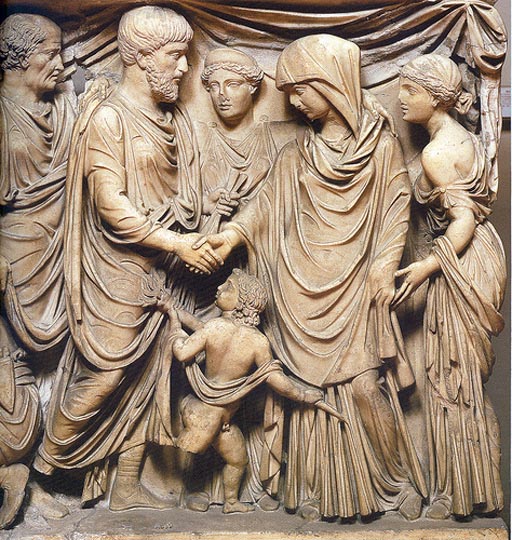 This instruction is given for a very specific (and common) scenario
Karen Jobes: PhD. : “Why would a wife’s conversion likely provoke antagonism from her husband? In Greco-Roman society it was expected that the wife would have no friends of her own and would worship the gods of her husband.  First, the very fact that a woman would adopt any religion other than her husband’s violated the Greco-Roman ideal of an orderly home.
1 Peter 3:1 In the same way, you wives, be submissive to your own husbands so that even if any of them are disobedient to the word, they may be won without a word by the behavior of their wives, 2 as they observe your chaste and respectful behavior.
Treat your spouse the way Christ treated you
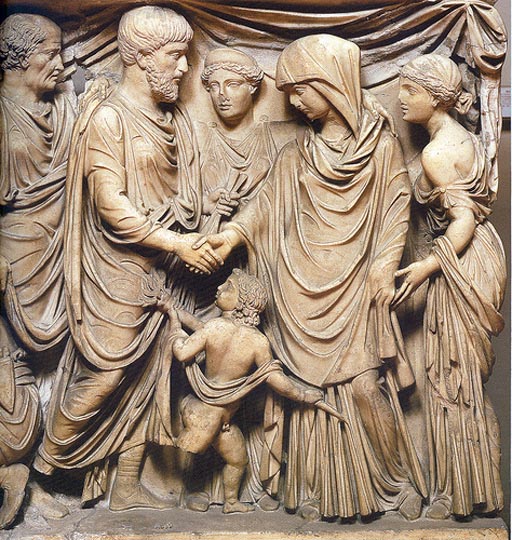 This instruction is given for a very specific (and common) scenario
Karen Jobes: PhD. “Because prosperity and well-being were seen as dependent on religious forces, disorder in the home was a threat not only to the family but to society.  Christians were frequently blamed as the cause of public calamity because they introduced a new god, upsetting the religious status quo of the empire.”
1 Peter 3:1 In the same way, you wives, be submissive to your own husbands so that even if any of them are disobedient to the word, they may be won without a word by the behavior of their wives, 2 as they observe your chaste and respectful behavior.
Treat your spouse the way Christ treated you
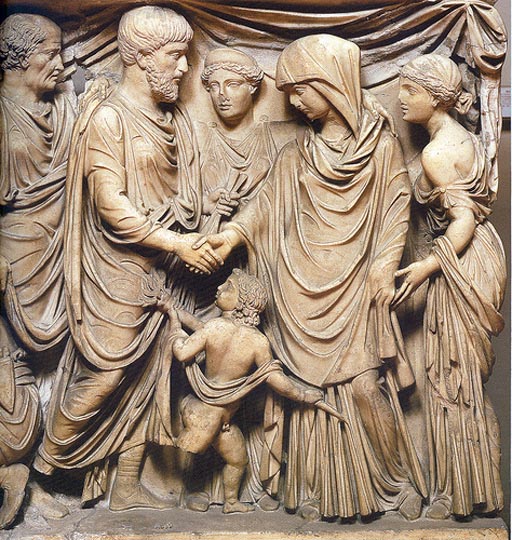 Reason: to refute slander that Christians were a threat to Roman society
Karen Jobes: PhD. “Because prosperity and well-being were seen as dependent on religious forces, disorder in the home was a threat not only to the family but to society.  Christians were frequently blamed as the cause of public calamity because they introduced a new god, upsetting the religious status quo of the empire.”
1 Peter 3:1 In the same way, you wives, be submissive to your own husbands so that even if any of them are disobedient to the word, they may be won without a word by the behavior of their wives, 2 as they observe your chaste and respectful behavior.
Treat your spouse the way Christ treated you
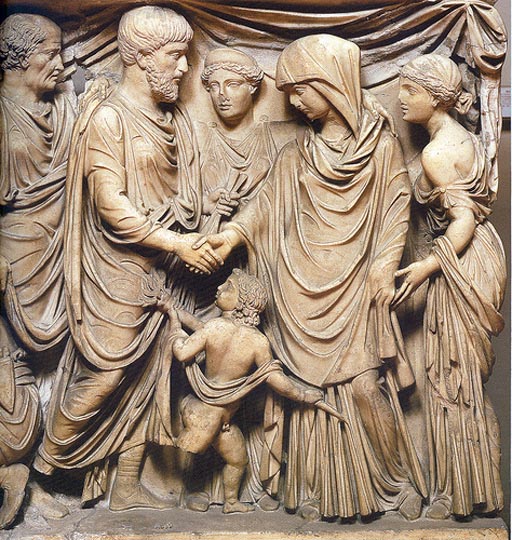 Reason: to refute slander that Christians were a threat to Roman society
Karen Jobes: PhD. “The husband and society would perceive the wife’s worship of Jesus Christ as rebellion, especially if she worshipped Christ exclusively.  If the wife persisted in her new religion to the extent that others outside the household learned of it, the husband would also feel embarrassment and suffer criticism for not properly managing his household.
1 Peter 3:1 In the same way, you wives, be submissive to your own husbands so that even if any of them are disobedient to the word, they may be won without a word by the behavior of their wives, 2 as they observe your chaste and respectful behavior.
Treat your spouse the way Christ treated you
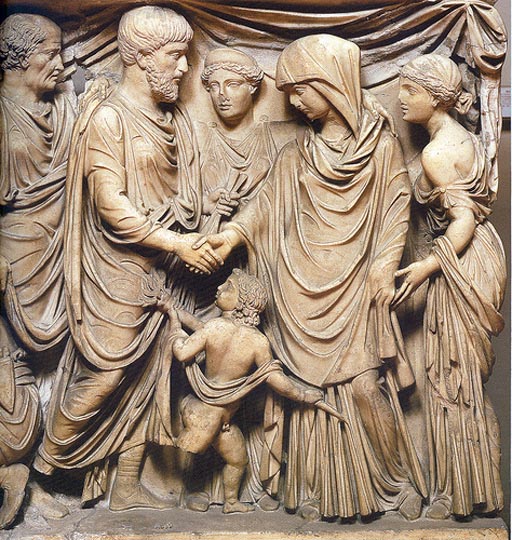 Reason: to refute slander that Christians were a threat to Roman society
Karen Jobes: PhD. “This could seriously damage his social standing, even to the point of disqualifying him for certain honors and offices.  The wife’s attendance at Christian worship would provide the opportunity for her to have fellowship with other Christians who possibly were not her husband’s friends.”
1 Peter 3:1 In the same way, you wives, be submissive to your own husbands so that even if any of them are disobedient to the word, they may be won without a word by the behavior of their wives, 2 as they observe your chaste and respectful behavior.
Treat your spouse the way Christ treated you
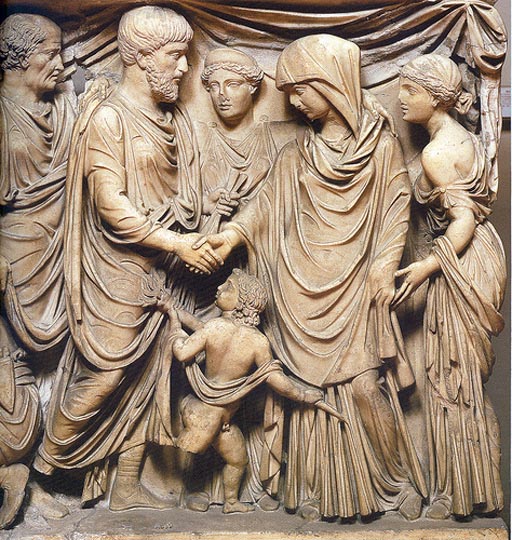 Reason: to avoid bringing shame on the husband
Karen Jobes: PhD. “This could seriously damage his social standing, even to the point of disqualifying him for certain honors and offices.  The wife’s attendance at Christian worship would provide the opportunity for her to have fellowship with other Christians who possibly were not her husband’s friends.”
1 Peter 3:1 In the same way, you wives, be submissive to your own husbands so that even if any of them are disobedient to the word, they may be won without a word by the behavior of their wives, 2 as they observe your chaste and respectful behavior.
Treat your spouse the way Christ treated you
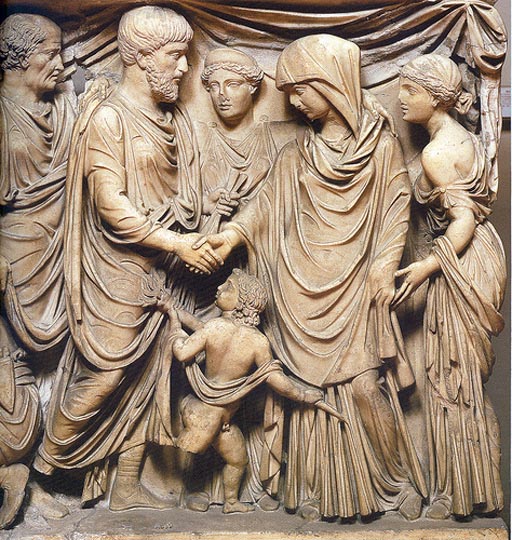 The wife, in this scenario, is in a tough position!
1 Peter 3:1 In the same way, you wives, be submissive to your own husbands so that even if any of them are disobedient to the word, they may be won without a word by the behavior of their wives, 2 as they observe your chaste and respectful behavior.
Treat your spouse the way Christ treated you
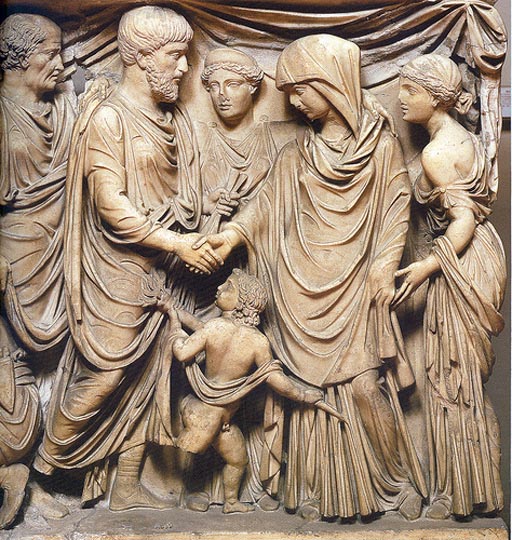 The wife, in this scenario, is in a tough position!
1 Peter 3:1 In the same way, you wives, be submissive to your own husbands so that even if any of them are disobedient to the word, they may be won without a word by the behavior of their wives, 2 as they observe your chaste and respectful behavior.
Treat your spouse the way Christ treated you
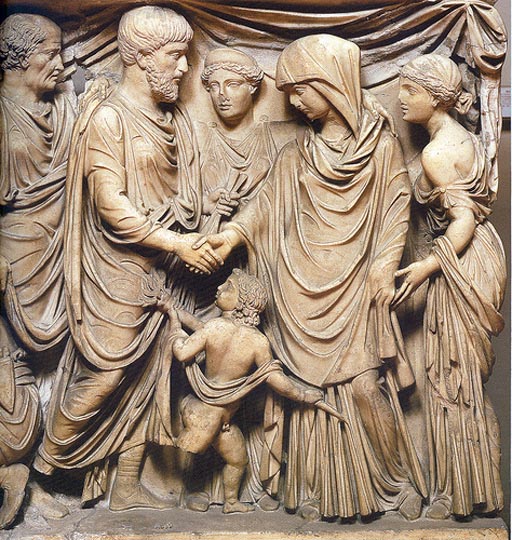 Priority: win the husband to Christ!
The wife, in this scenario, is in a tough position!
Play your cards with that aim, not merely to exercise every freedom you have to the fullest
1 Peter 3:1 In the same way, you wives, be submissive to your own husbands so that even if any of them are disobedient to the word, they may be won without a word by the behavior of their wives, 2 as they observe your chaste and respectful behavior.
Treat your spouse the way Christ treated you
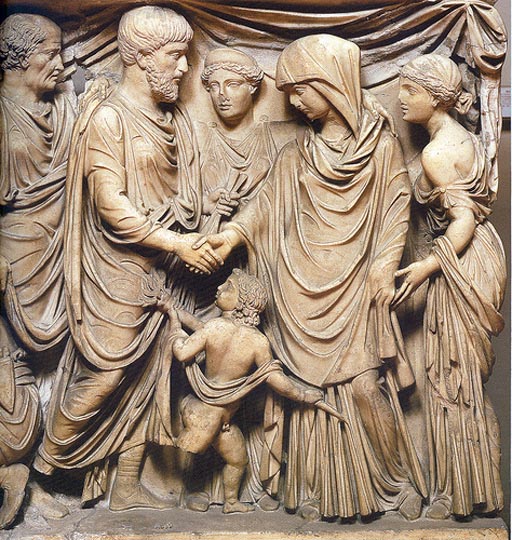 Priority: win the husband to Christ!
The wife, in this scenario, is in a tough position!
In that culture, wives weren’t in a position to instruct their husbands
1 Peter 3:1 In the same way, you wives, be submissive to your own husbands so that even if any of them are disobedient to the word, they may be won without a word by the behavior of their wives, 2 as they observe your chaste and respectful behavior.
Treat your spouse the way Christ treated you
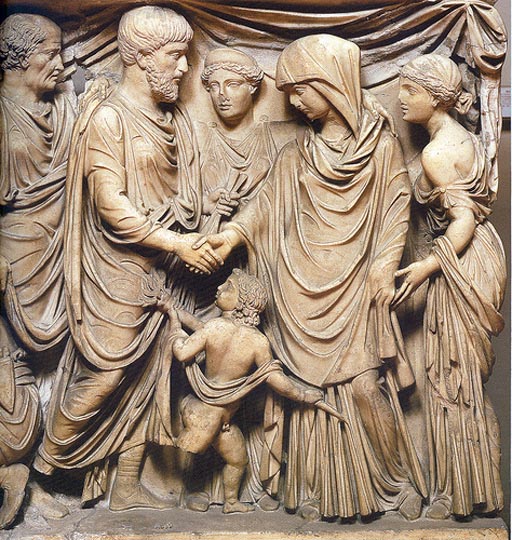 Priority: win the husband to Christ!
What you do is more important than what you say
1 Peter 3:1 In the same way, you wives, be submissive to your own husbands so that even if any of them are disobedient to the word, they may be won without a word by the behavior of their wives, 2 as they observe your chaste and respectful behavior.
Treat your spouse the way Christ treated you
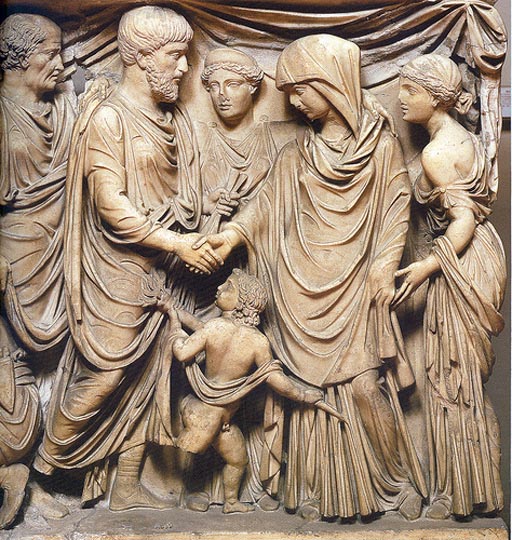 Priority: win the husband to Christ!
What you do is more important than what you say
1 Peter 3:1 In the same way, you wives, be submissive to your own husbands so that even if any of them are disobedient to the word, they may be won without a word by the behavior of their wives, 2 as they observe your chaste and respectful behavior.
Treat your spouse the way Christ treated you
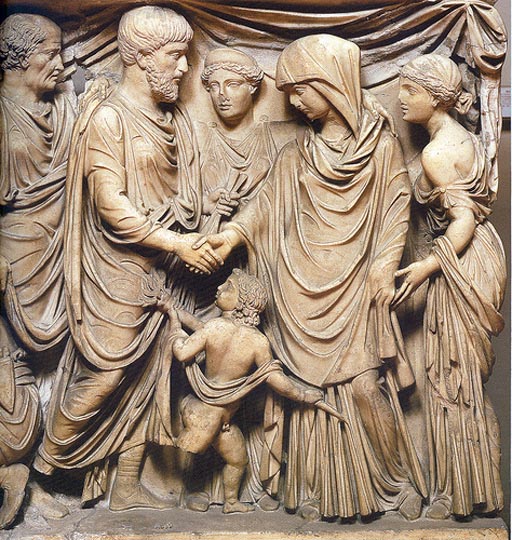 Priority: win the husband to Christ!
What you do is more important than what you say
1 Peter 3:3 Your adornment must not be merely external—braiding the hair, and wearing gold jewelry, or putting on dresses; 4 but let it be the hidden person of the heart, with the imperishable quality of a gentle and quiet spirit, which is precious in the sight of God.
Treat your spouse the way Christ treated you
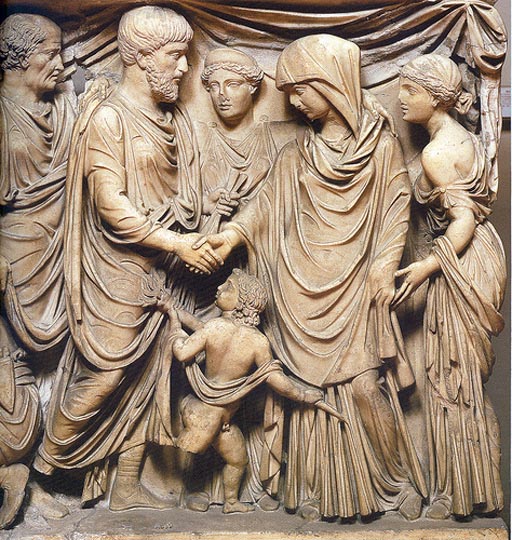 Priority: win the husband to Christ!
What you do is more important than what you say
Karen Jobes: PhD. Peter’s instructions against outward adornment make sense if a Christian wife is attending Christian worship outside her home, and especially if doing so without her husband.  Society would perceive that act alone as questionable. By leaving her home unadorned, her intent to attend worship and not a tryst would presumably be all the more clear.
1 Peter 3:3 Your adornment must not be merely external—braiding the hair, and wearing gold jewelry, or putting on dresses; 4 but let it be the hidden person of the heart, with the imperishable quality of a gentle and quiet spirit, which is precious in the sight of God.
Treat your spouse the way Christ treated you
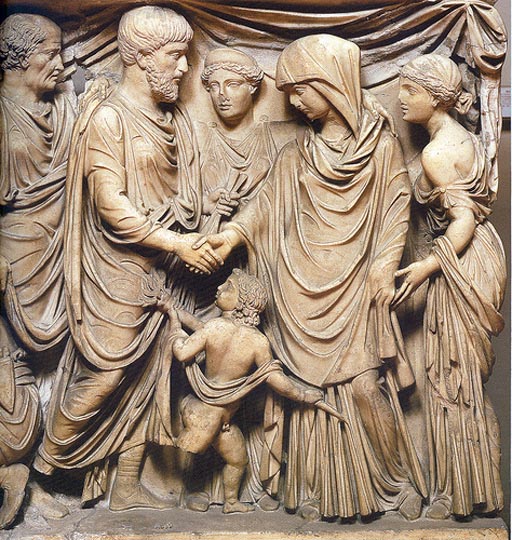 Priority: win the husband to Christ!
Anticipate and “head off” discrediting misconceptions with excellent behavior
1 Peter 3:3 Your adornment must not be merely external—braiding the hair, and wearing gold jewelry, or putting on dresses; 4 but let it be the hidden person of the heart, with the imperishable quality of a gentle and quiet spirit, which is precious in the sight of God.
Treat your spouse the way Christ treated you
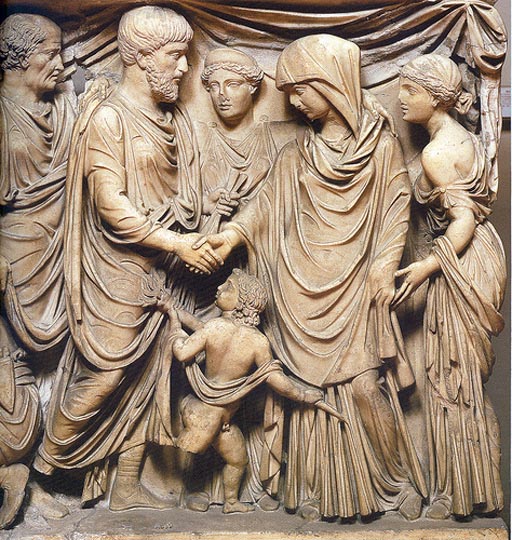 Priority: win the husband to Christ!
Anticipate and “head off” discrediting misconceptions with excellent behavior
1 Peter 3:3 Your adornment must not be merely external—braiding the hair, and wearing gold jewelry, or putting on dresses; 4 but let it be the hidden person of the heart, with the imperishable quality of a gentle and quiet spirit, which is precious in the sight of God.
Treat your spouse the way Christ treated you
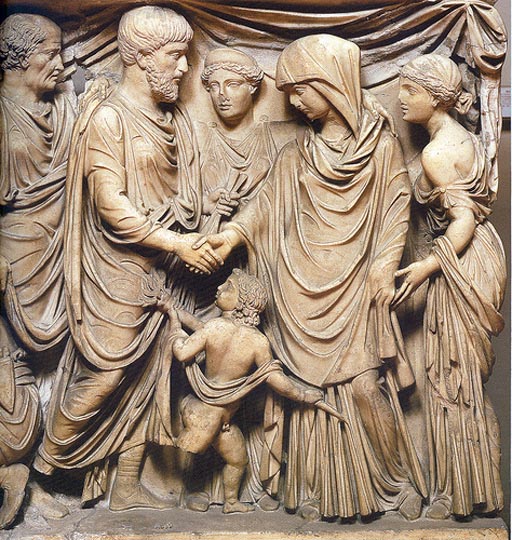 Priority: win the husband to Christ!
Influence him by demonstrating your transformed character
1 Peter 3:3 Your adornment must not be merely external—braiding the hair, and wearing gold jewelry, or putting on dresses; 4 but let it be the hidden person of the heart, with the imperishable quality of a gentle and quiet spirit, which is precious in the sight of God.
Treat your spouse the way Christ treated you
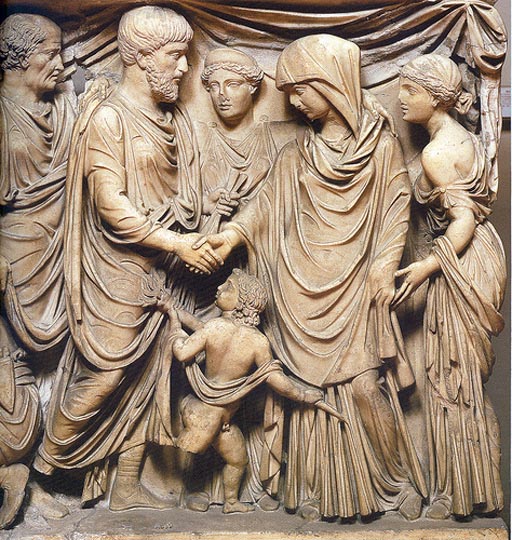 Priority: win the husband to Christ!
1 Peter 3:5 For in this way in former times the holy women also, who hoped in God, used to adorn themselves, being submissive to their own husbands; 6 just as Sarah obeyed Abraham, calling him lord, and you have become her children if you do what is right without being frightened by any fear.
Treat your spouse the way Christ treated you
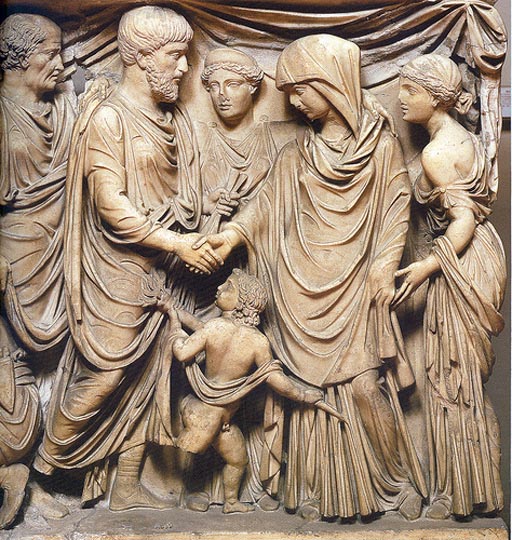 Priority: win the husband to Christ!
1 Peter 3:5 For in this way in former times the holy women also, who hoped in God, used to adorn themselves, being submissive to their own husbands; 6 just as Sarah obeyed Abraham, calling him lord, and you have become her children if you do what is right without being frightened by any fear.
Treat your spouse the way Christ treated you
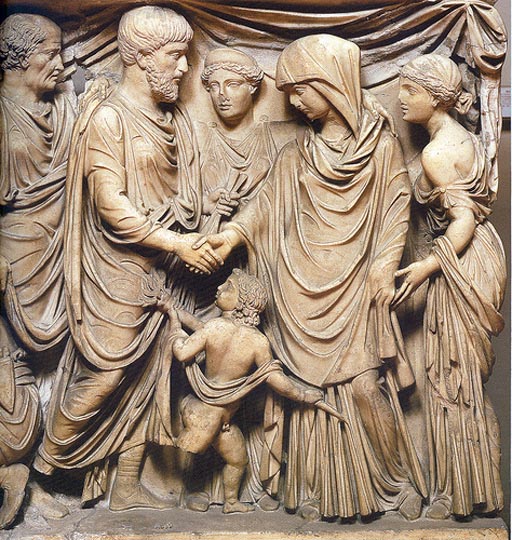 Priority: win the husband to Christ!
“Honor all men, love the brotherhood, fear God, Honor the king”
1 Peter 3:5 For in this way in former times the holy women also, who hoped in God, used to adorn themselves, being submissive to their own husbands; 6 just as Sarah obeyed Abraham, calling him lord, and you have become her children if you do what is right without being frightened by any fear.
Treat your spouse the way Christ treated you
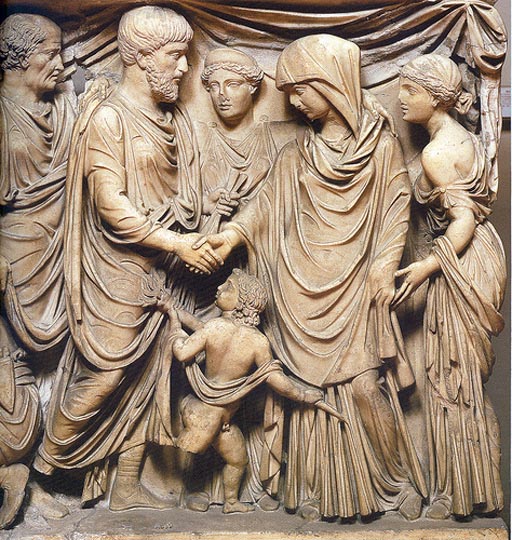 Priority: win the husband to Christ!
The practical details of how she navigates the tension are left to her conscience
1 Peter 3:5 For in this way in former times the holy women also, who hoped in God, used to adorn themselves, being submissive to their own husbands; 6 just as Sarah obeyed Abraham, calling him lord, and you have become her children if you do what is right without being frightened by any fear.
Treat your spouse the way Christ treated you
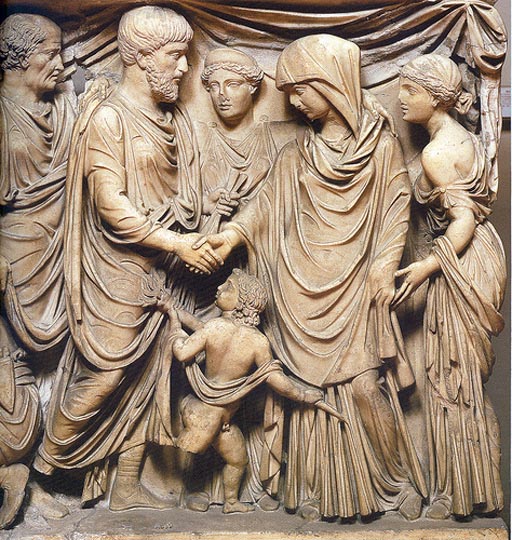 Priority: win the husband to Christ!
But this isn’t fair!

Why should she have to lay aside her newfound freedoms?
1 Peter 3:5 For in this way in former times the holy women also, who hoped in God, used to adorn themselves, being submissive to their own husbands; 6 just as Sarah obeyed Abraham, calling him lord, and you have become her children if you do what is right without being frightened by any fear.
Treat your spouse the way Christ treated you
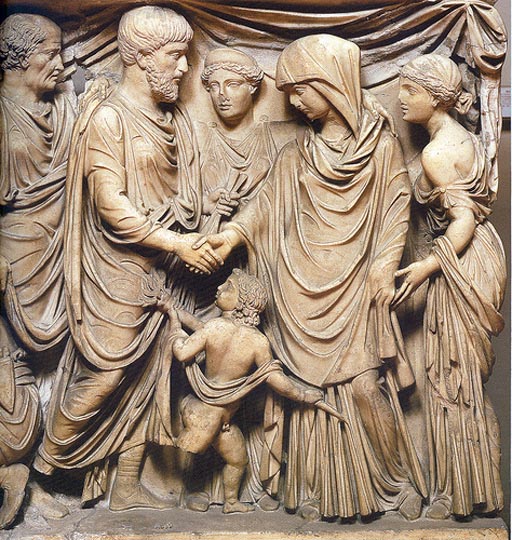 1 Peter 3:7 You husbands in the same way, live with your wives in an understanding way, as with someone weaker, since she is a woman; and show her honor as a fellow heir of the grace of life, so that your prayers will not be hindered.
Treat your spouse the way Christ treated you
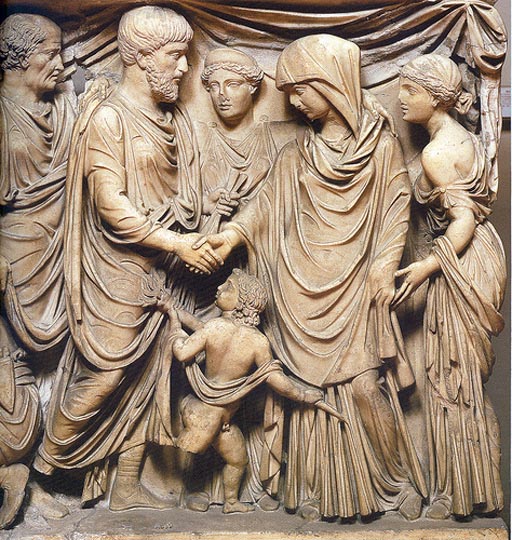 1 Peter 3:7 You husbands in the same way, live with your wives in an understanding way, as with someone weaker, since she is a woman; and show her honor as a fellow heir of the grace of life, so that your prayers will not be hindered.
Treat your spouse the way Christ treated you
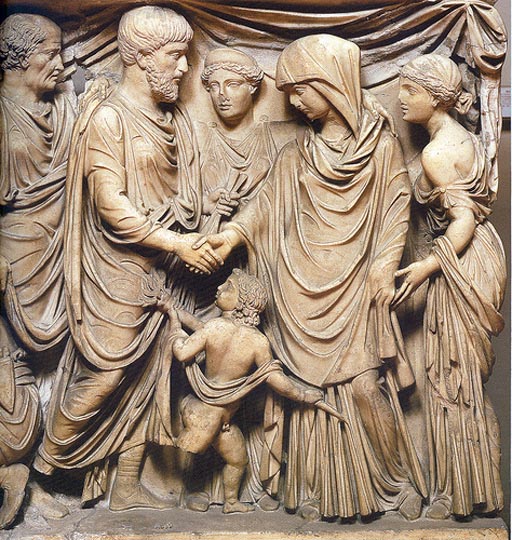 Wives: 
Voluntarily endure injustice for a greater good
Husbands: 
don’t perpetrate injustice!
1 Peter 3:7 You husbands in the same way, live with your wives in an understanding way, as with someone weaker, since she is a woman; and show her honor as a fellow heir of the grace of life, so that your prayers will not be hindered.
Treat your spouse the way Christ treated you
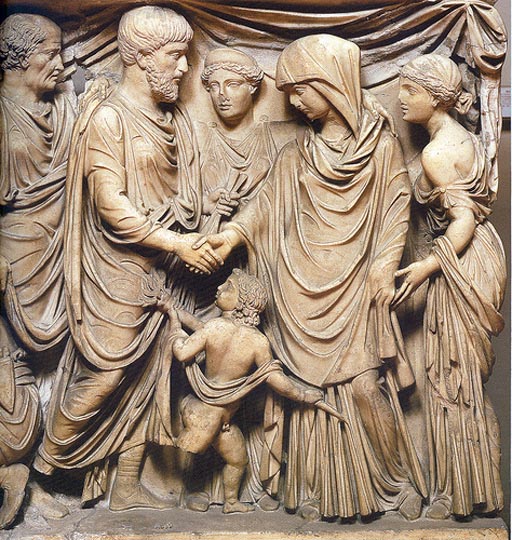 Wives: 
Voluntarily endure injustice for a greater good
Husbands: 
don’t perpetrate injustice!
“weaker vessel; body”
1 Peter 3:7 You husbands in the same way, live with your wives in an understanding way, as with someone weaker, since she is a woman; and show her honor as a fellow heir of the grace of life, so that your prayers will not be hindered.
Treat your spouse the way Christ treated you
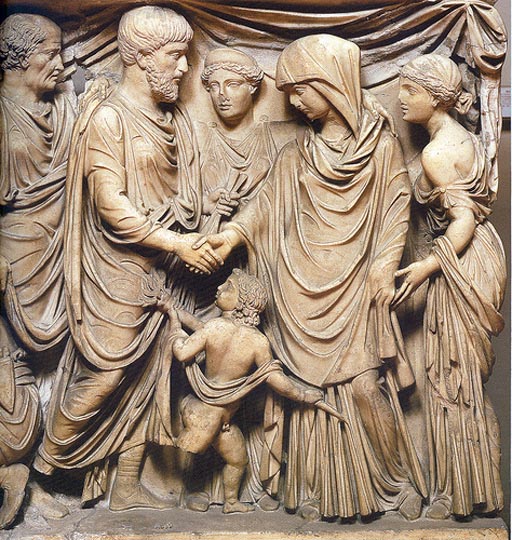 Don’t use your physical and social power to domineer her
1 Peter 3:7 You husbands in the same way, live with your wives in an understanding way, as with someone weaker, since she is a woman; and show her honor as a fellow heir of the grace of life, so that your prayers will not be hindered.
Treat your spouse the way Christ treated you
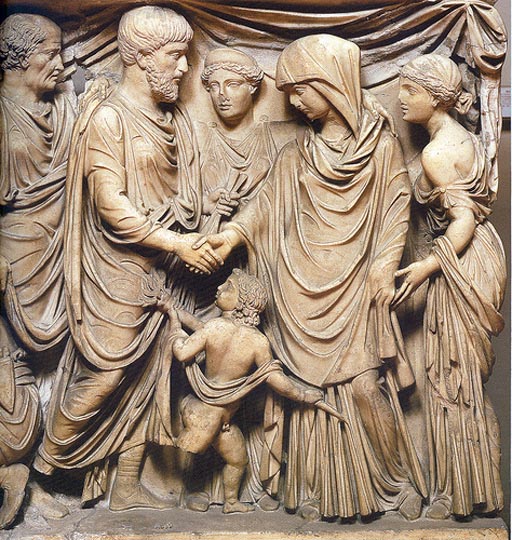 Be sensitive to the differences between men and women
1 Peter 3:7 You husbands in the same way, live with your wives in an understanding way, as with someone weaker, since she is a woman; and show her honor as a fellow heir of the grace of life, so that your prayers will not be hindered.
Treat your spouse the way Christ treated you
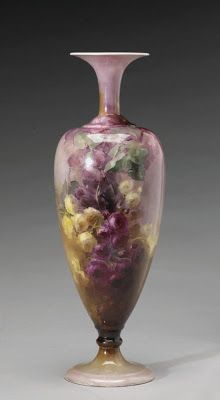 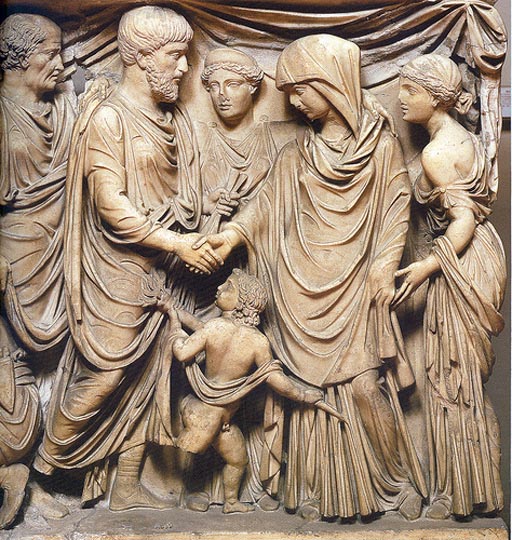 1 Peter 3:7 You husbands in the same way, live with your wives in an understanding way, as with someone weaker, since she is a woman; and show her honor as a fellow heir of the grace of life, so that your prayers will not be hindered.
Treat your spouse the way Christ treated you
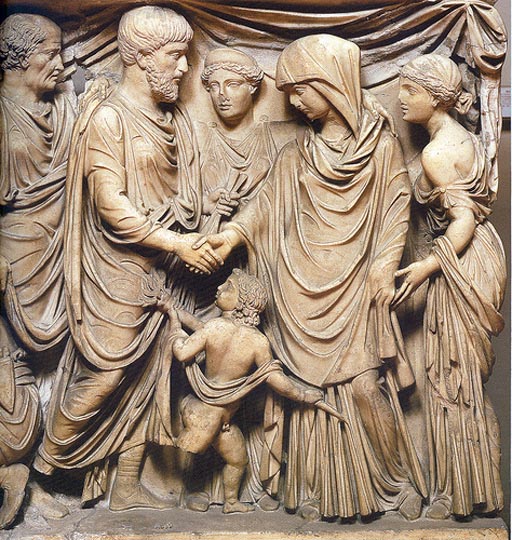 1 Peter 3:7 You husbands in the same way, live with your wives in an understanding way, as with someone weaker, since she is a woman; and show her honor as a fellow heir of the grace of life, so that your prayers will not be hindered.
Treat your spouse the way Christ treated you
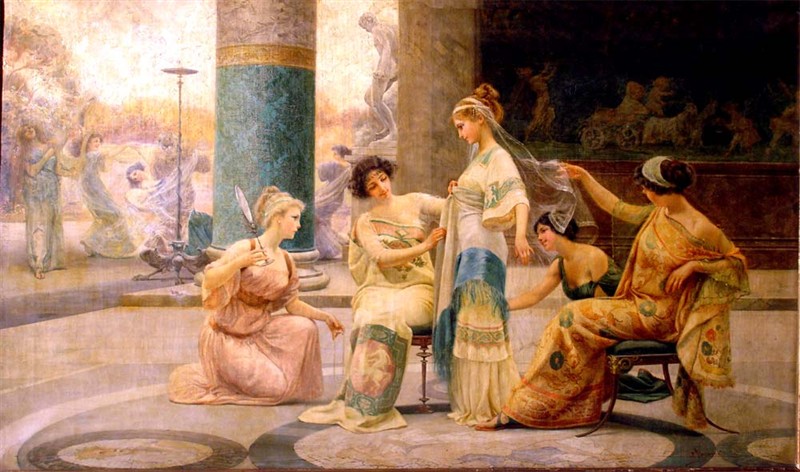 1 Peter 3:7 You husbands in the same way, live with your wives in an understanding way, as with someone weaker, since she is a woman; and show her honor as a fellow heir of the grace of life, so that your prayers will not be hindered.
Treat your spouse the way Christ treated you
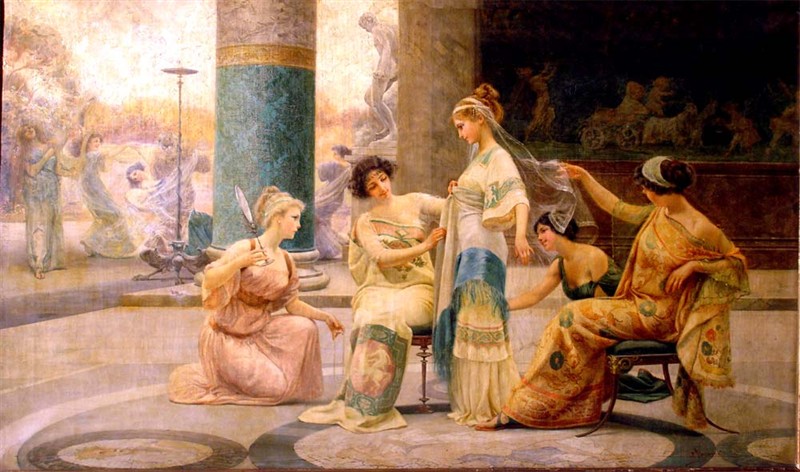 Does the way I treat my wife give full honor to her identity as a co-heir?
1 Peter 3:7 You husbands in the same way, live with your wives in an understanding way, as with someone weaker, since she is a woman; and show her honor as a fellow heir of the grace of life, so that your prayers will not be hindered.
Treat your spouse the way Christ treated you
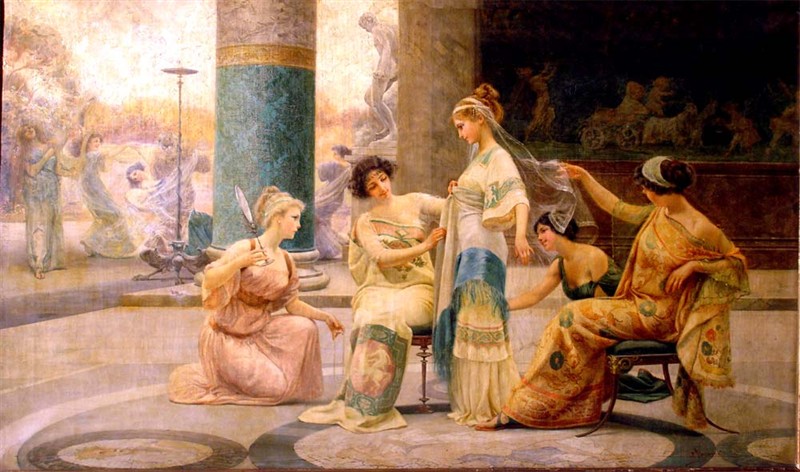 Husbands, do you realize that your wife is God’s daughter?
Let that sink in…
1 Peter 3:7 You husbands in the same way, live with your wives in an understanding way, as with someone weaker, since she is a woman; and show her honor as a fellow heir of the grace of life, so that your prayers will not be hindered.
Treat your spouse the way Christ treated you
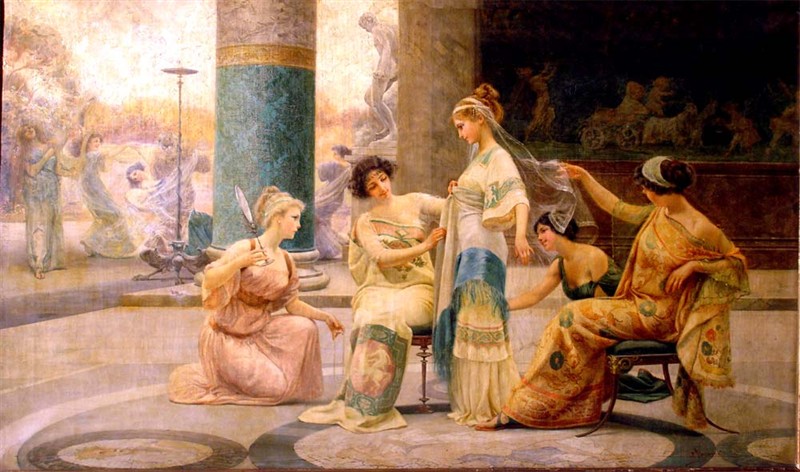 Husbands, do you realize that your wife is God’s daughter?
…which means that God is your spiritual father in law!
1 Peter 3:7 You husbands in the same way, live with your wives in an understanding way, as with someone weaker, since she is a woman; and show her honor as a fellow heir of the grace of life, so that your prayers will not be hindered.
Treat your spouse the way Christ treated you
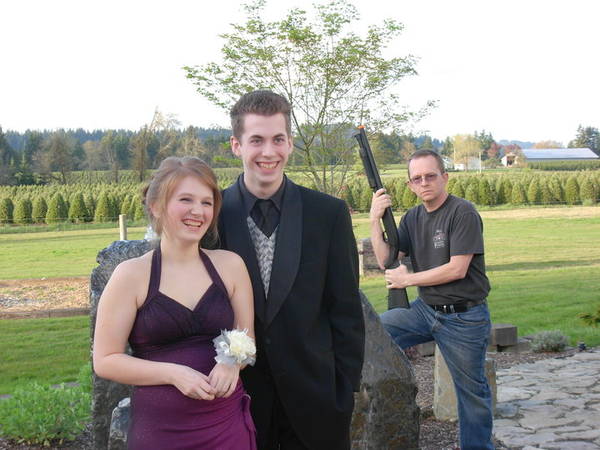 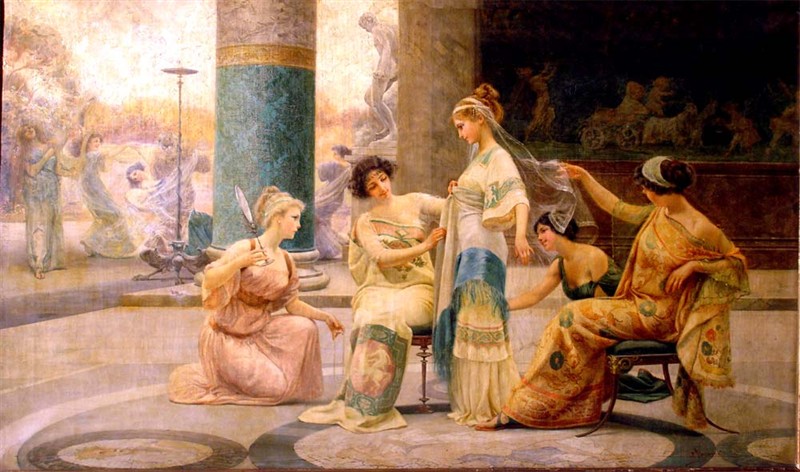 Husbands, do you realize that your wife is God’s daughter?
…which means that God is your spiritual father in law!
1 Peter 3:7 You husbands in the same way, live with your wives in an understanding way, as with someone weaker, since she is a woman; and show her honor as a fellow heir of the grace of life, so that your prayers will not be hindered.
Treat your spouse the way Christ treated you
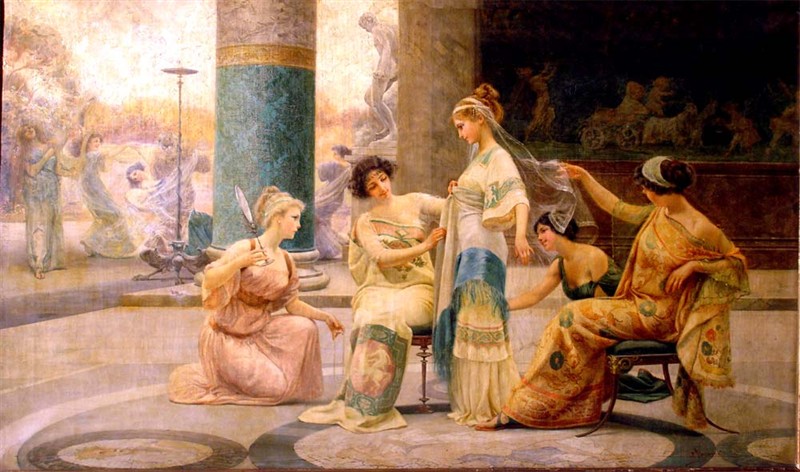 A strong warning to anyone who would domineer their wife
1 Peter 3:7 You husbands in the same way, live with your wives in an understanding way, as with someone weaker, since she is a woman; and show her honor as a fellow heir of the grace of life, so that your prayers will not be hindered.
Treat your spouse the way Christ treated you
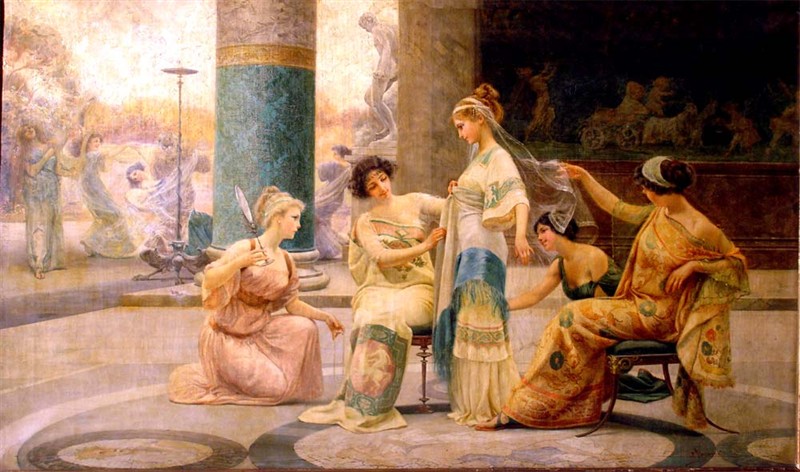 Men, it’s on us to make sure women are never treated with anything less than the ‘honor due a fellow heir’ in our church
1 Peter 3:7 You husbands in the same way, live with your wives in an understanding way, as with someone weaker, since she is a woman; and show her honor as a fellow heir of the grace of life, so that your prayers will not be hindered.
Treat your spouse the way Christ treated you
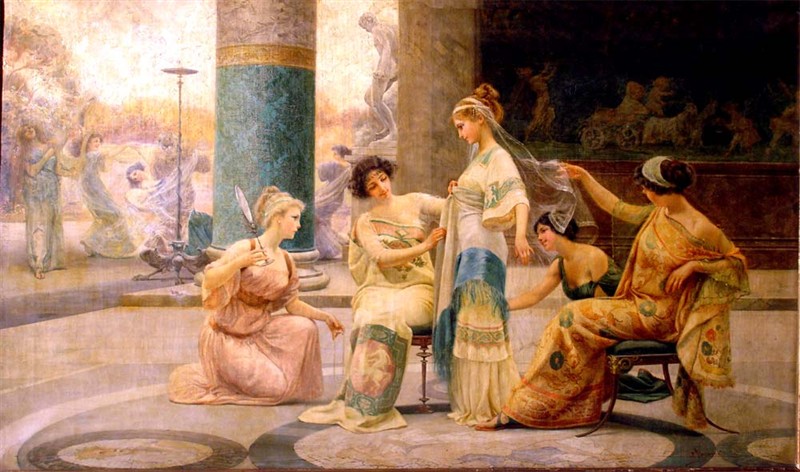 Karen Jobes: PhD. Peter teaches that men whose authority runs roughshod over their women, even with society’s full approval, will not be heard by God.  The well-being of the Christian household depends on the man recognizing the female as a coheir in Christ and living with her respectfully, even though he is the physically stronger and socially empowered male.
1 Peter 3:7 You husbands in the same way, live with your wives in an understanding way, as with someone weaker, since she is a woman; and show her honor as a fellow heir of the grace of life, so that your prayers will not be hindered.
Treat your spouse the way Christ treated you
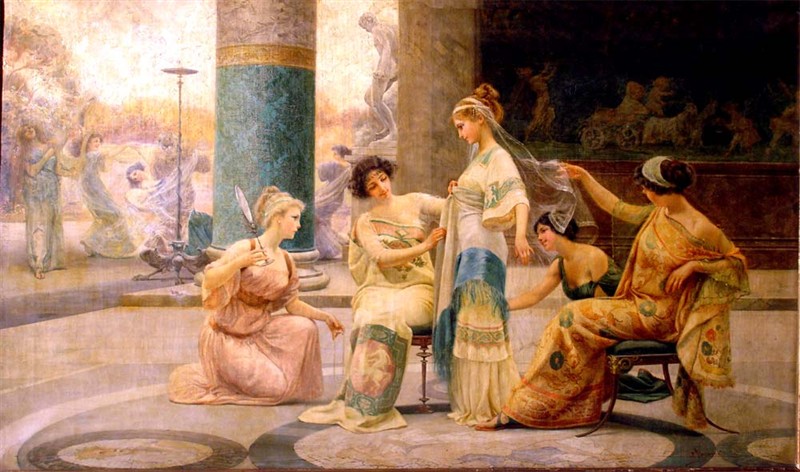 How ironic it is that the words that first-century slaves and wives would have read as affirming and empowering are criticized by some today as enslaving and oppressive.
This was not written to hold women down!
1 Peter 3:7 You husbands in the same way, live with your wives in an understanding way, as with someone weaker, since she is a woman; and show her honor as a fellow heir of the grace of life, so that your prayers will not be hindered.
Treat your spouse the way Christ treated you
Eph 5:22 Wives, be subject to your own husbands, as to the Lord.  23 For the husband is the head of the wife, as Christ also is the head of the church … 25 Husbands, love your wives, just as Christ also loved the church and gave Himself up for her
The biblical picture of the husband’s role is servant-leader
1 Peter 3:7 You husbands in the same way, live with your wives in an understanding way, as with someone weaker, since she is a woman; and show her honor as a fellow heir of the grace of life, so that your prayers will not be hindered.
Treat your spouse the way Christ treated you
Eph 5:22 Wives, be subject to your own husbands, as to the Lord.  23 For the husband is the head of the wife, as Christ also is the head of the church … 25 Husbands, love your wives, just as Christ also loved the church and gave Himself up for her
Husband and Wives as co-heirs, mutually submissive to each other …
And husbands have the added responsibility of leadership
1 Peter 3:7 You husbands in the same way, live with your wives in an understanding way, as with someone weaker, since she is a woman; and show her honor as a fellow heir of the grace of life, so that your prayers will not be hindered.
Treat your spouse the way Christ treated you
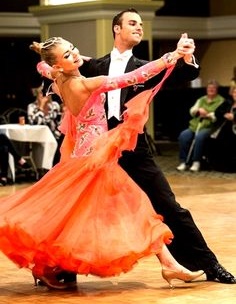 Eph 5:22 Wives, be subject to your own husbands, as to the Lord.  23 For the husband is the head of the wife, as Christ also is the head of the church … 25 Husbands, love your wives, just as Christ also loved the church and gave Himself up for her
And husbands have the added responsibility of leadership
1 Peter 3:7 You husbands in the same way, live with your wives in an understanding way, as with someone weaker, since she is a woman; and show her honor as a fellow heir of the grace of life, so that your prayers will not be hindered.
Treat your spouse the way Christ treated you
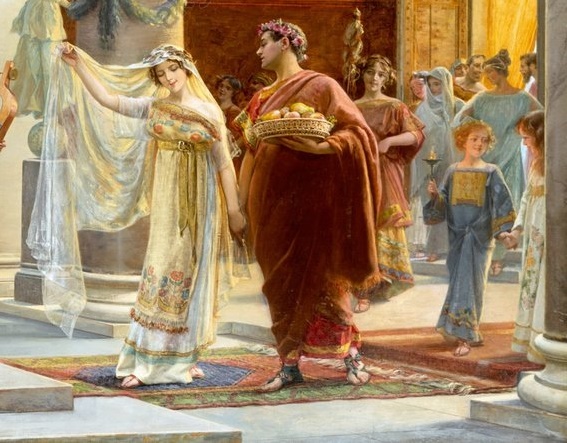 Husbands, do you live with your wife in an “understanding way?”
Treat your spouse the way Christ treated you
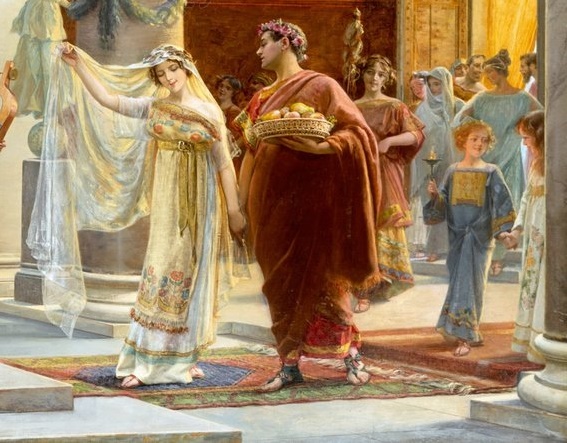 Husbands, how specifically do you show her the “honor” she is due?
Treat your spouse the way Christ treated you
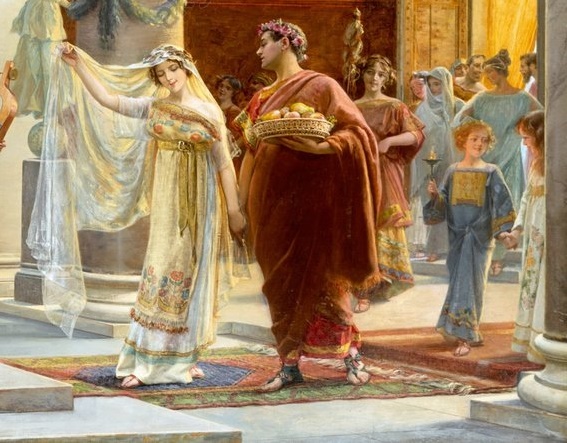 Husbands, are you taking the initiative in sacrificial love, or are you waiting for her to take the lead?
Treat your spouse the way Christ treated you
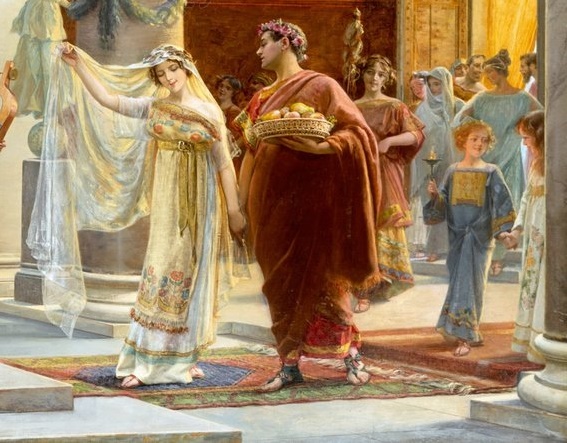 Wives, does he feel like you’ve got his back?
Treat your spouse the way Christ treated you
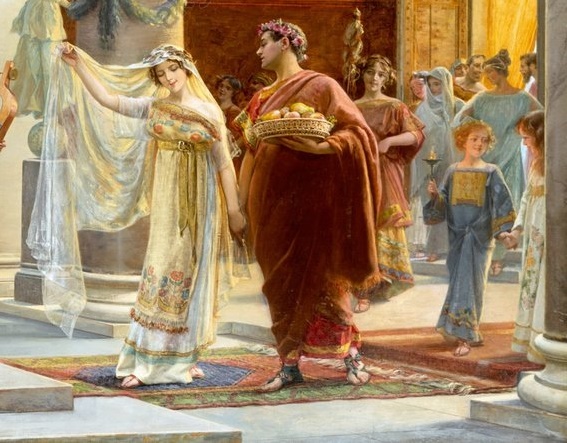 Wives, what are the things about your husband that you genuinely respect and appreciate?
Has he heard them from you lately?
Treat your spouse the way Christ treated you
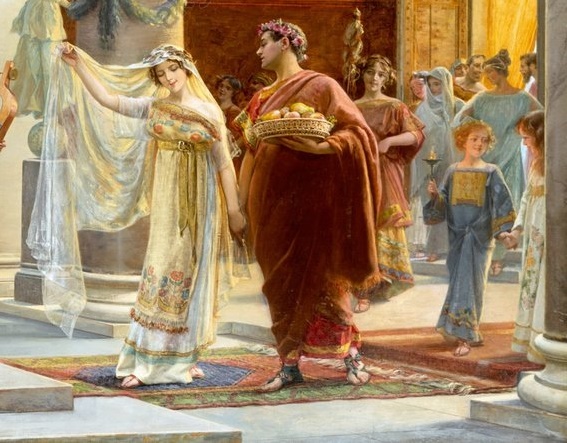 Wives, what are the specific ways your husband feels “respected” by you?
Treat your spouse the way Christ treated you
Man, I hope my wife is listening ...
Man, I hope my husband is listening ...
“Husbands, make sure your wife respects you.”
“Wives, make sure your husband honors you.”
Treat your spouse the way Christ treated you
1 Peter 3:8 To sum up, all of you be harmonious, sympathetic, brotherly, kindhearted, and humble in spirit; 9 not returning evil for evil or insult for insult, but giving a blessing instead; for you were called for the very purpose that you might inherit a blessing.
Treat your spouse the way Christ treated you
1 Peter 3:8 To sum up, all of you be harmonious, sympathetic, brotherly, kindhearted, and humble in spirit; 9 not returning evil for evil or insult for insult, but giving a blessing instead; for you were called for the very purpose that you might inherit a blessing.
Treat your spouse the way Christ treated you
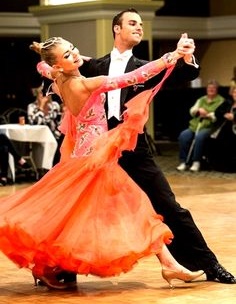 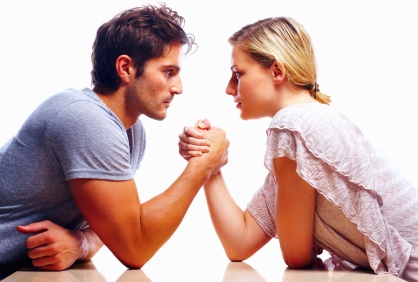 1 Peter 3:8 To sum up, all of you be harmonious, sympathetic, brotherly, kindhearted, and humble in spirit; 9 not returning evil for evil or insult for insult, but giving a blessing instead; for you were called for the very purpose that you might inherit a blessing.
Treat your spouse the way Christ treated you
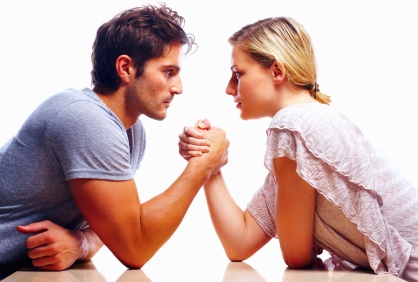 Breaking the 
“evil for evil” cycle …
1 Peter 3:8 To sum up, all of you be harmonious, sympathetic, brotherly, kindhearted, and humble in spirit; 9 not returning evil for evil or insult for insult, but giving a blessing instead; for you were called for the very purpose that you might inherit a blessing.
Treat your spouse the way Christ treated you
Breaking the 
“evil for evil” cycle …
“You go first…”
“I’ll start honoring you when you are easier to honor”
1 Peter 3:8 To sum up, all of you be harmonious, sympathetic, brotherly, kindhearted, and humble in spirit; 9 not returning evil for evil or insult for insult, but giving a blessing instead; for you were called for the very purpose that you might inherit a blessing.
Treat your spouse the way Christ treated you
Breaking the 
“evil for evil” cycle …
“You go first…”
“I’ll start respecting you when you are worthy of respect”
1 Peter 3:8 To sum up, all of you be harmonious, sympathetic, brotherly, kindhearted, and humble in spirit; 9 not returning evil for evil or insult for insult, but giving a blessing instead; for you were called for the very purpose that you might inherit a blessing.
Treat your spouse the way Christ treated you
Breaking the 
“evil for evil” cycle …
“You go first…”
“I would be more understanding if you were 
easier to understand”
1 Peter 3:8 To sum up, all of you be harmonious, sympathetic, brotherly, kindhearted, and humble in spirit; 9 not returning evil for evil or insult for insult, but giving a blessing instead; for you were called for the very purpose that you might inherit a blessing.
Treat your spouse the way Christ treated you
Breaking the 
“evil for evil” cycle …
“You go first…”
“I’ll get behind your leadership when you start leading well”
1 Peter 3:8 To sum up, all of you be harmonious, sympathetic, brotherly, kindhearted, and humble in spirit; 9 not returning evil for evil or insult for insult, but giving a blessing instead; for you were called for the very purpose that you might inherit a blessing.
Treat your spouse the way Christ treated you
Breaking the 
“evil for evil” cycle …
“You go first…”
“Well maybe if you weren’t so hard to lead…”
1 Peter 3:8 To sum up, all of you be harmonious, sympathetic, brotherly, kindhearted, and humble in spirit; 9 not returning evil for evil or insult for insult, but giving a blessing instead; for you were called for the very purpose that you might inherit a blessing.
Treat your spouse the way Christ treated you
Breaking the 
“evil for evil” cycle …
“You go first…”
How do we get un-stuck??
1 Peter 3:8 To sum up, all of you be harmonious, sympathetic, brotherly, kindhearted, and humble in spirit; 9 not returning evil for evil or insult for insult, but giving a blessing instead; for you were called for the very purpose that you might inherit a blessing.
Treat your spouse the way Christ treated you
Breaking the 
“evil for evil” cycle …
“You go first…”
How do we get un-stuck??
1 Peter 3:8 To sum up, all of you be harmonious, sympathetic, brotherly, kindhearted, and humble in spirit; 9 not returning evil for evil or insult for insult, but giving a blessing instead; for you were called for the very purpose that you might inherit a blessing.
1 Peter 3:8 To sum up, all of you be harmonious, sympathetic, brotherly, kindhearted, and humble in spirit; 9 not returning evil for evil or insult for insult, but giving a blessing instead; for you were called for the very purpose that you might inherit a blessing.
Treat your spouse the way Christ treated you
Breaking the 
“evil for evil” cycle …
“You go first…”
How do we get un-stuck??
1 Peter 3:8 To sum up, all of you be harmonious, sympathetic, brotherly, kindhearted, and humble in spirit; 9 not returning evil for evil or insult for insult, but giving a blessing instead; for you were called for the very purpose that you might inherit a blessing.
1 Peter 3:8 To sum up, all of you be harmonious, sympathetic, brotherly, kindhearted, and humble in spirit; 9 not returning evil for evil or insult for insult, but giving a blessing instead; for you were called for the very purpose that you might inherit a blessing.
Treat your spouse the way Christ treated you
He will settle every score
He will generously supply all of my needs
1 Peter 3:8 To sum up, all of you be harmonious, sympathetic, brotherly, kindhearted, and humble in spirit; 9 not returning evil for evil or insult for insult, but giving a blessing instead; for you were called for the very purpose that you might inherit a blessing.
1 Peter 3:8 To sum up, all of you be harmonious, sympathetic, brotherly, kindhearted, and humble in spirit; 9 not returning evil for evil or insult for insult, but giving a blessing instead; for you were called for the very purpose that you might inherit a blessing.
Treat your spouse the way Christ treated you
He has unjustly taken what I deserve and given me what I never deserved, including a wonderful spouse
Which gives me the freedom to look away from what’s “fair” and focus on giving a blessing
… and trust God …
1 Peter 3:8 To sum up, all of you be harmonious, sympathetic, brotherly, kindhearted, and humble in spirit; 9 not returning evil for evil or insult for insult, but giving a blessing instead; for you were called for the very purpose that you might inherit a blessing.
1 Peter 3:8 To sum up, all of you be harmonious, sympathetic, brotherly, kindhearted, and humble in spirit; 9 not returning evil for evil or insult for insult, but giving a blessing instead; for you were called for the very purpose that you might inherit a blessing.
Treat your spouse the way Christ treated you
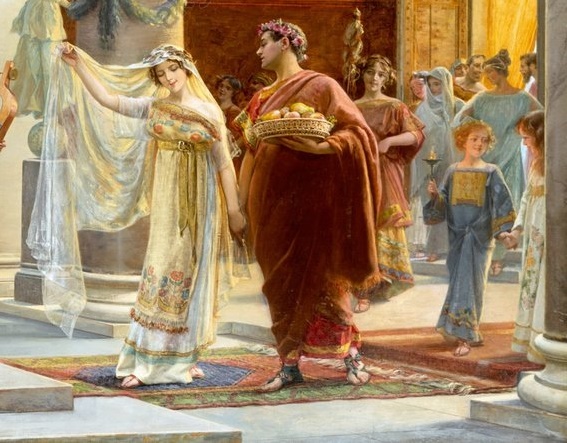 Is God calling you to break the pattern a relationship by returning a blessing for a curse?
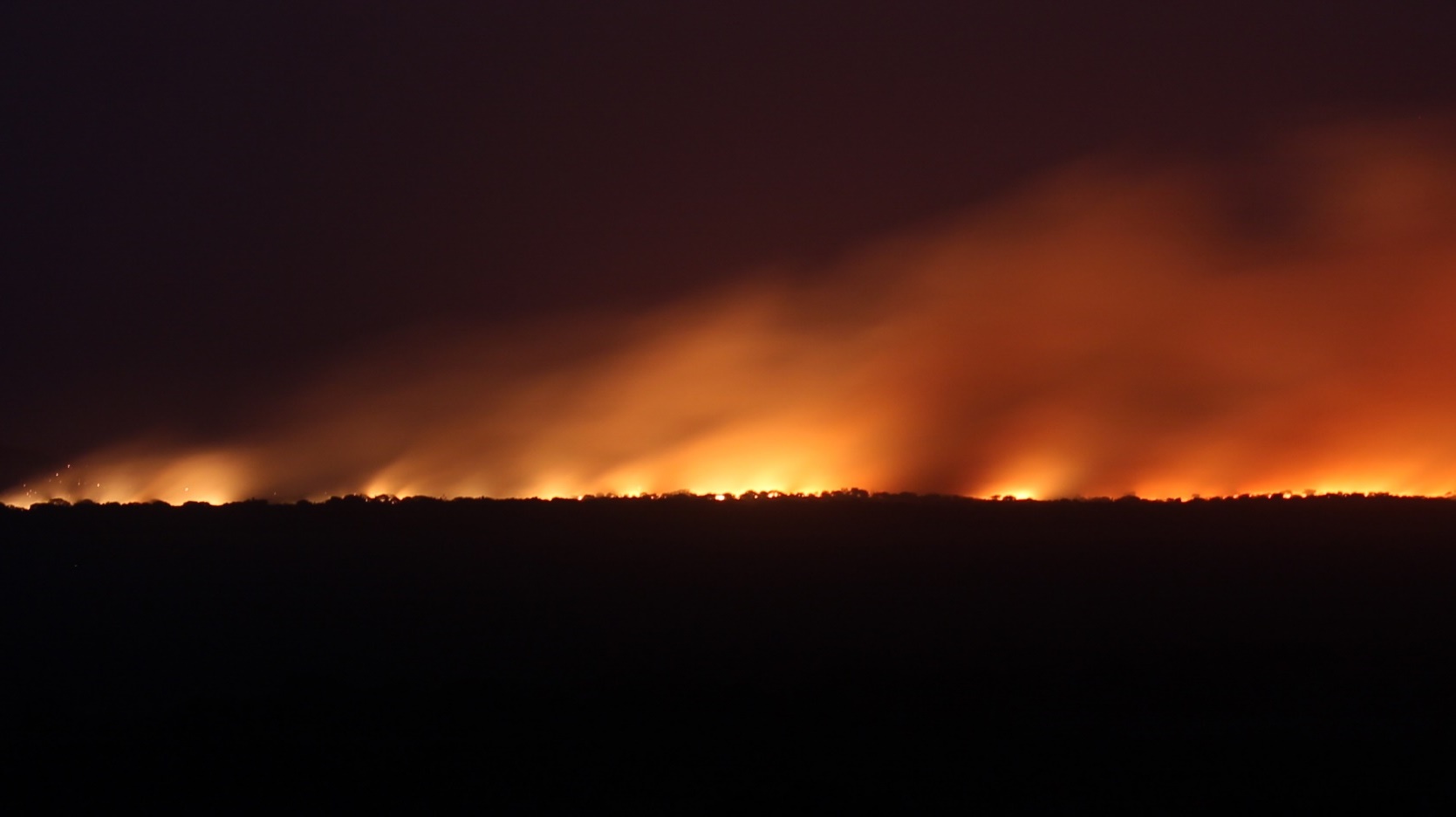 1 Peter
Next Time…